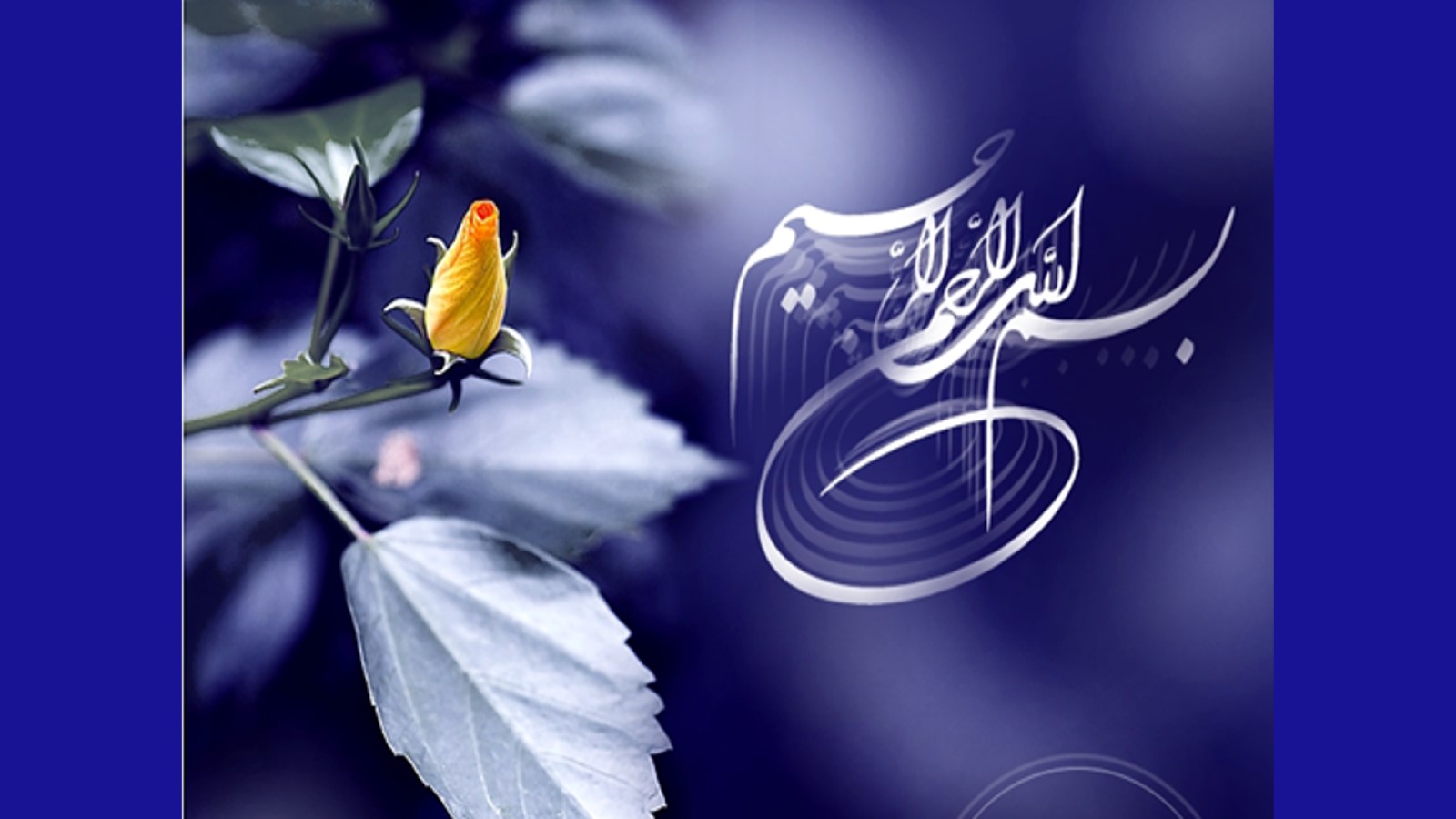 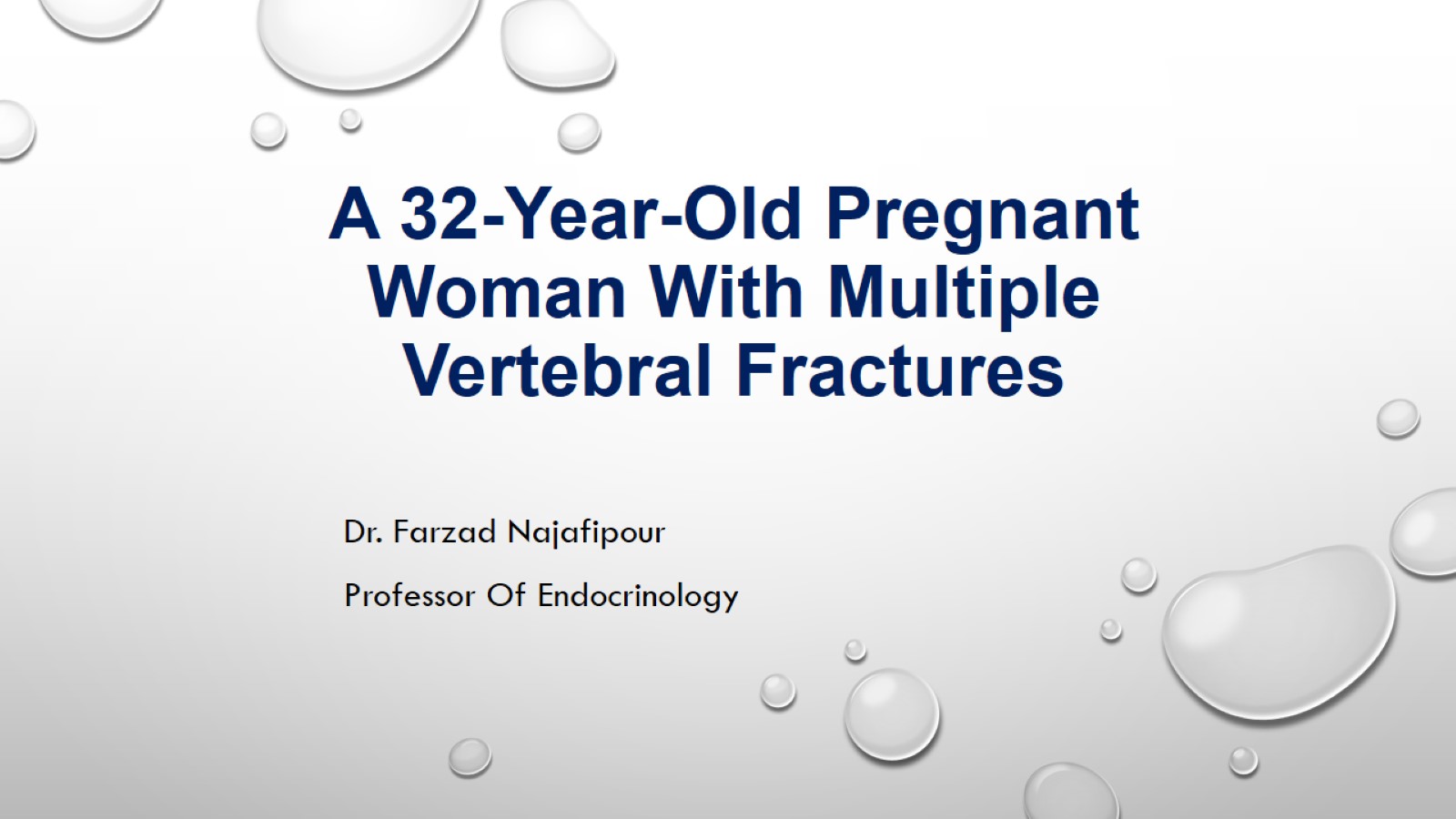 A 32-Year-Old Pregnant Woman With Multiple Vertebral Fractures
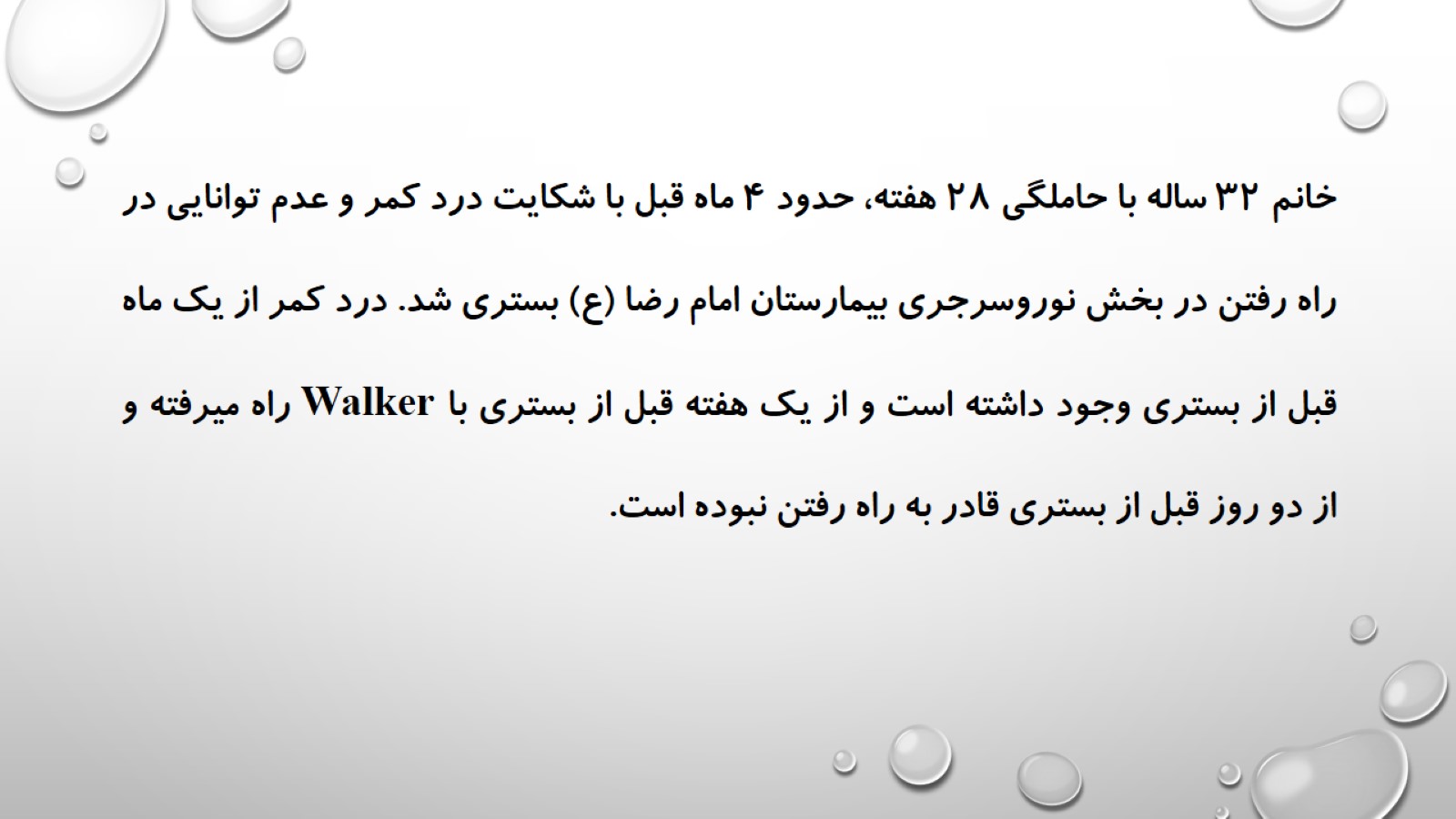 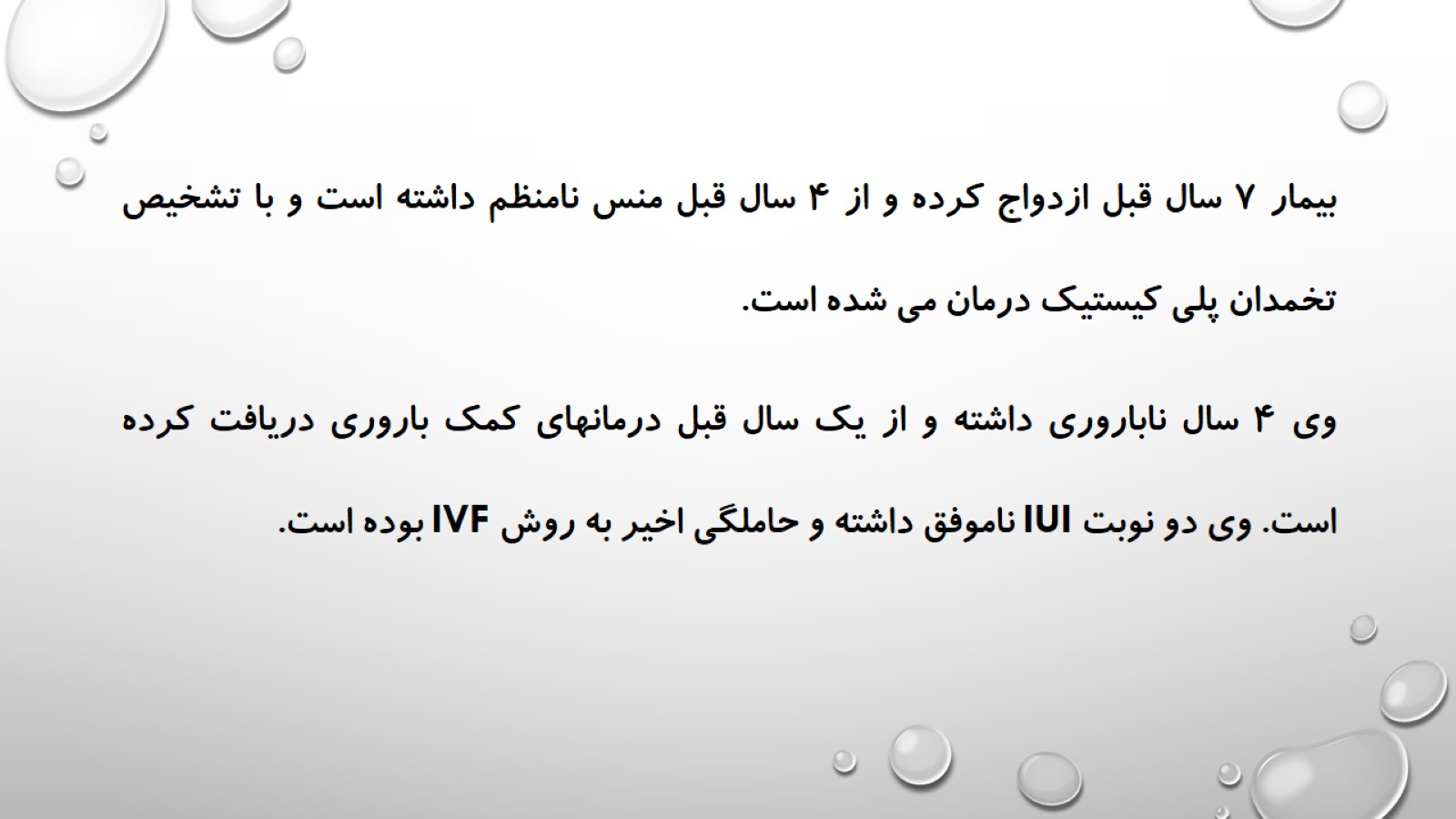 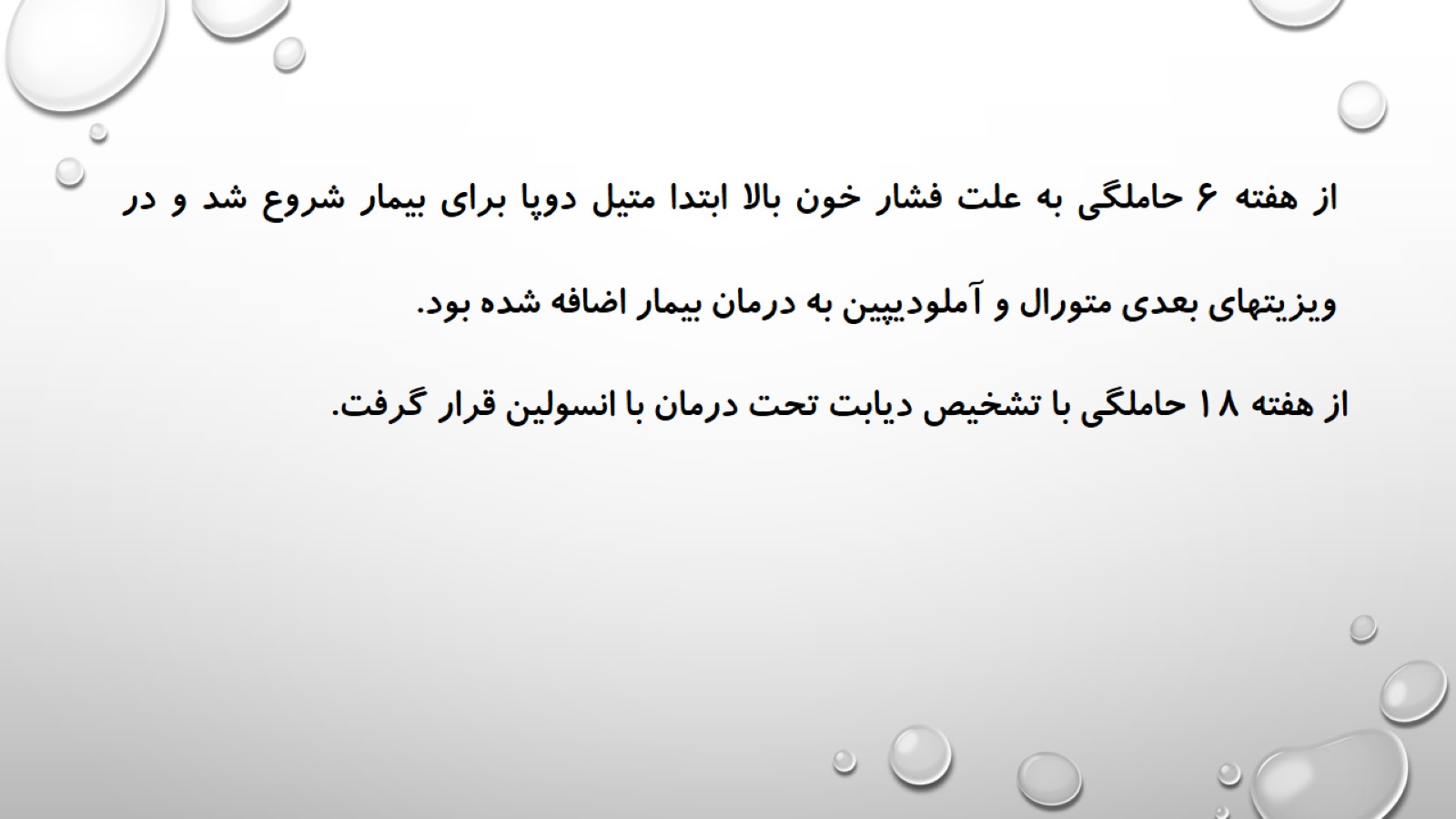 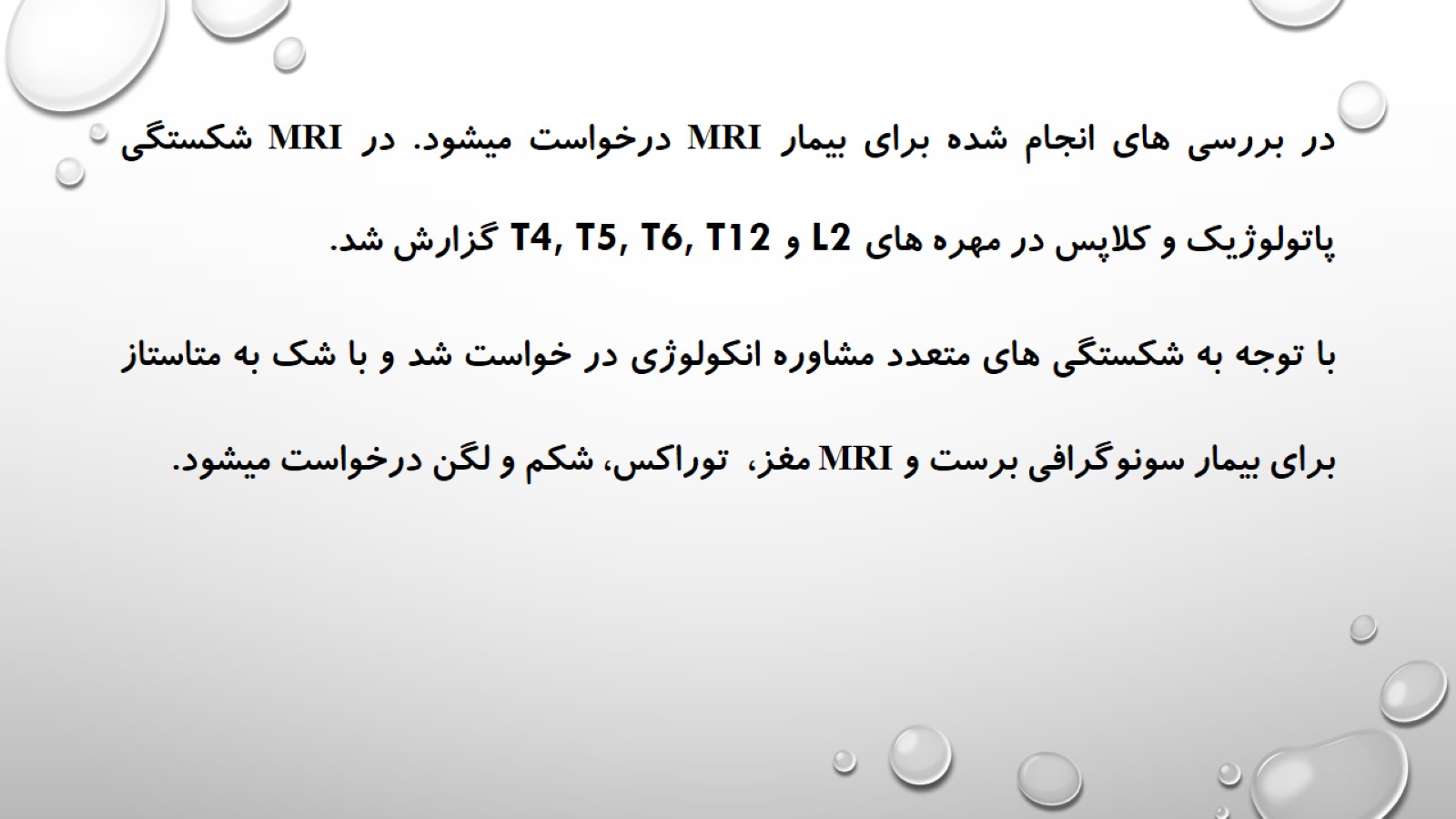 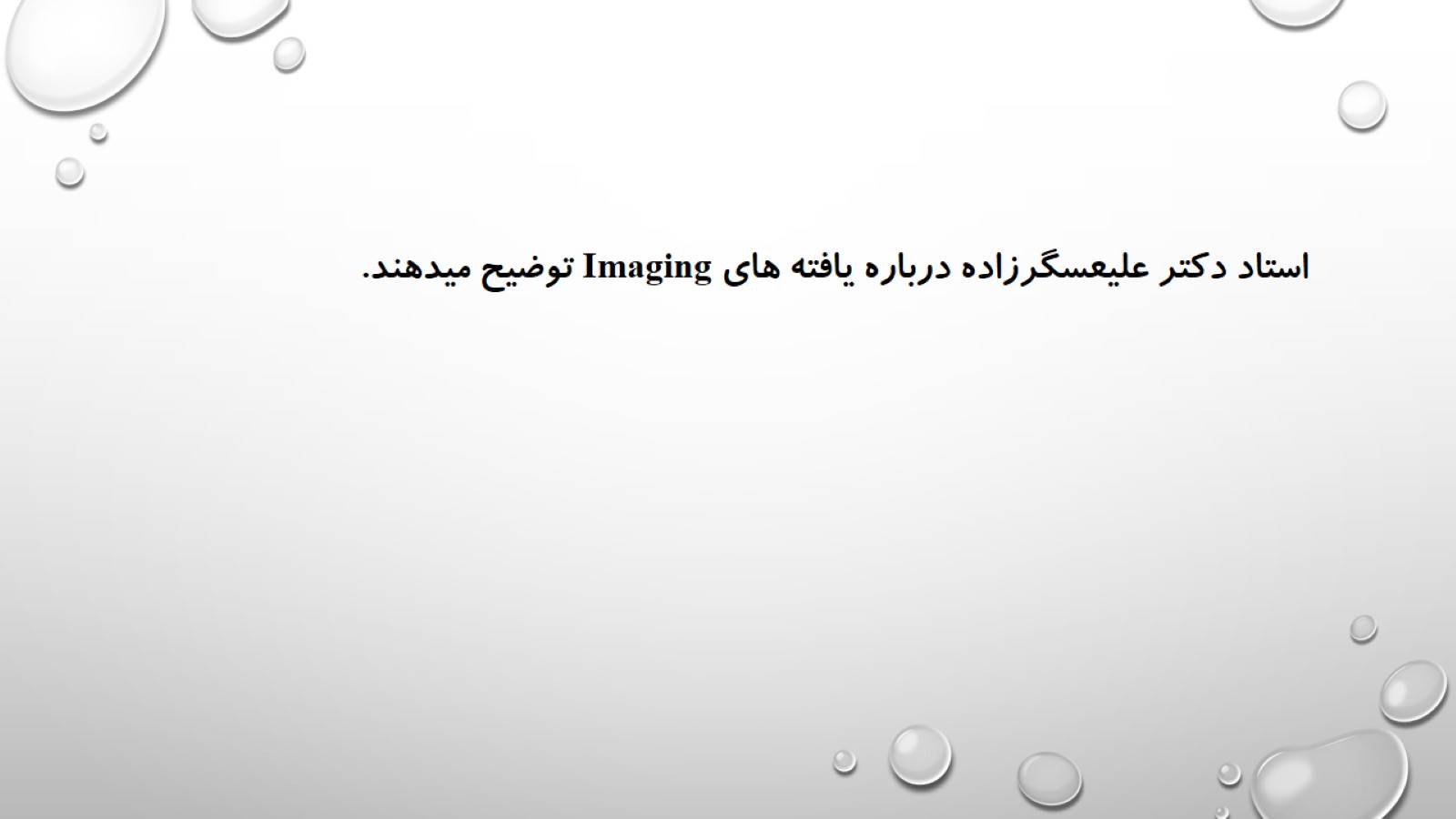 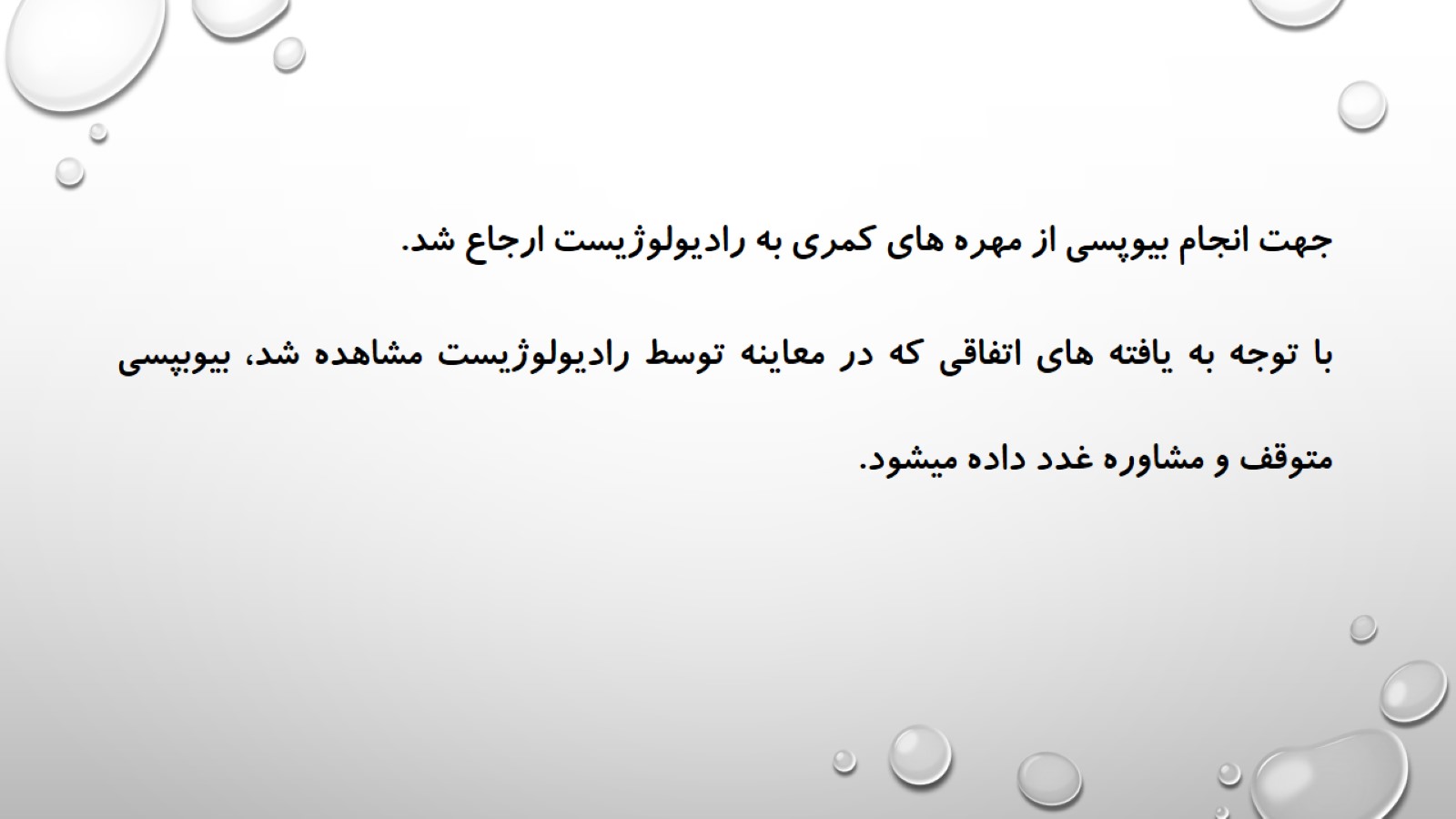 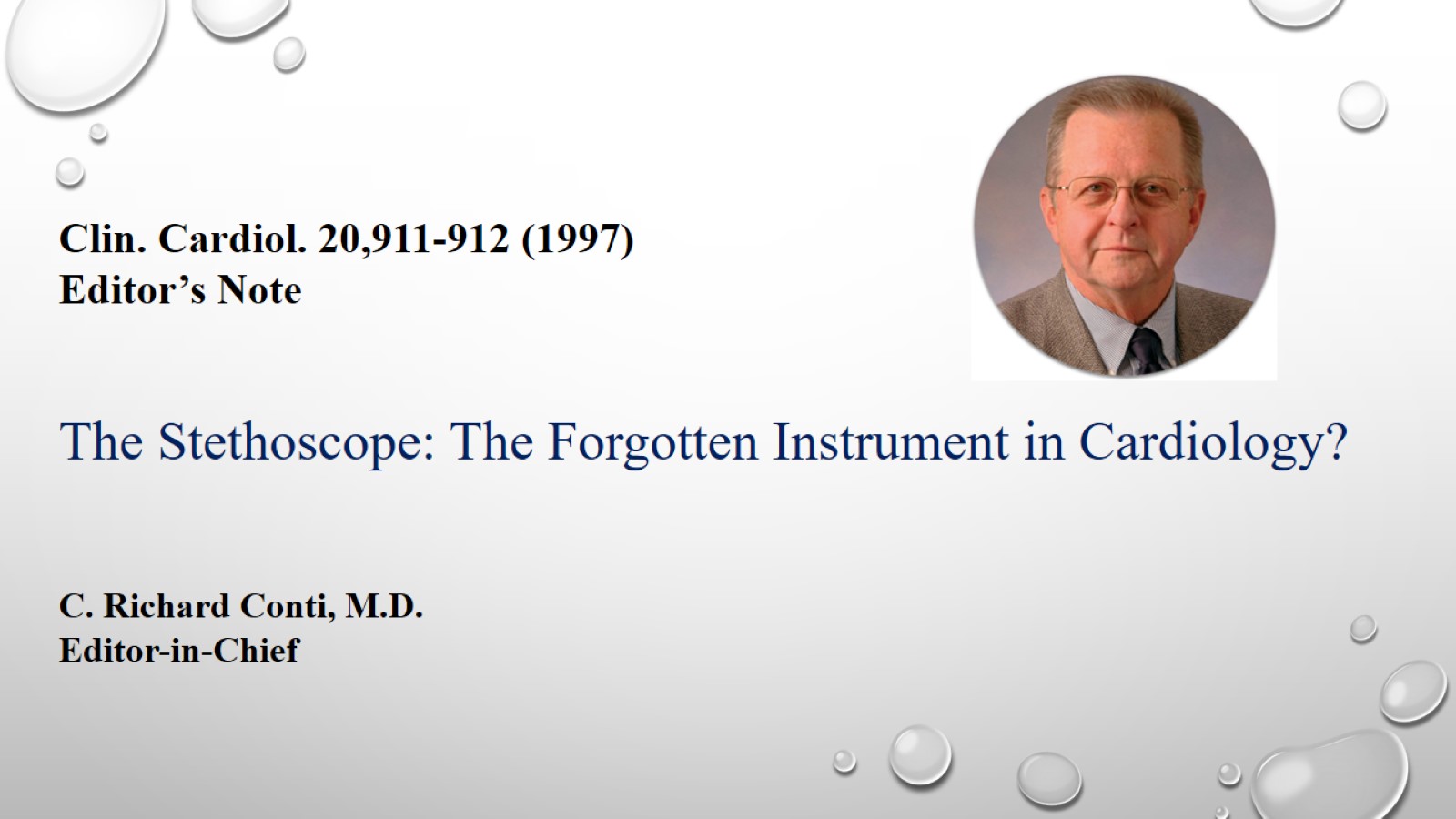 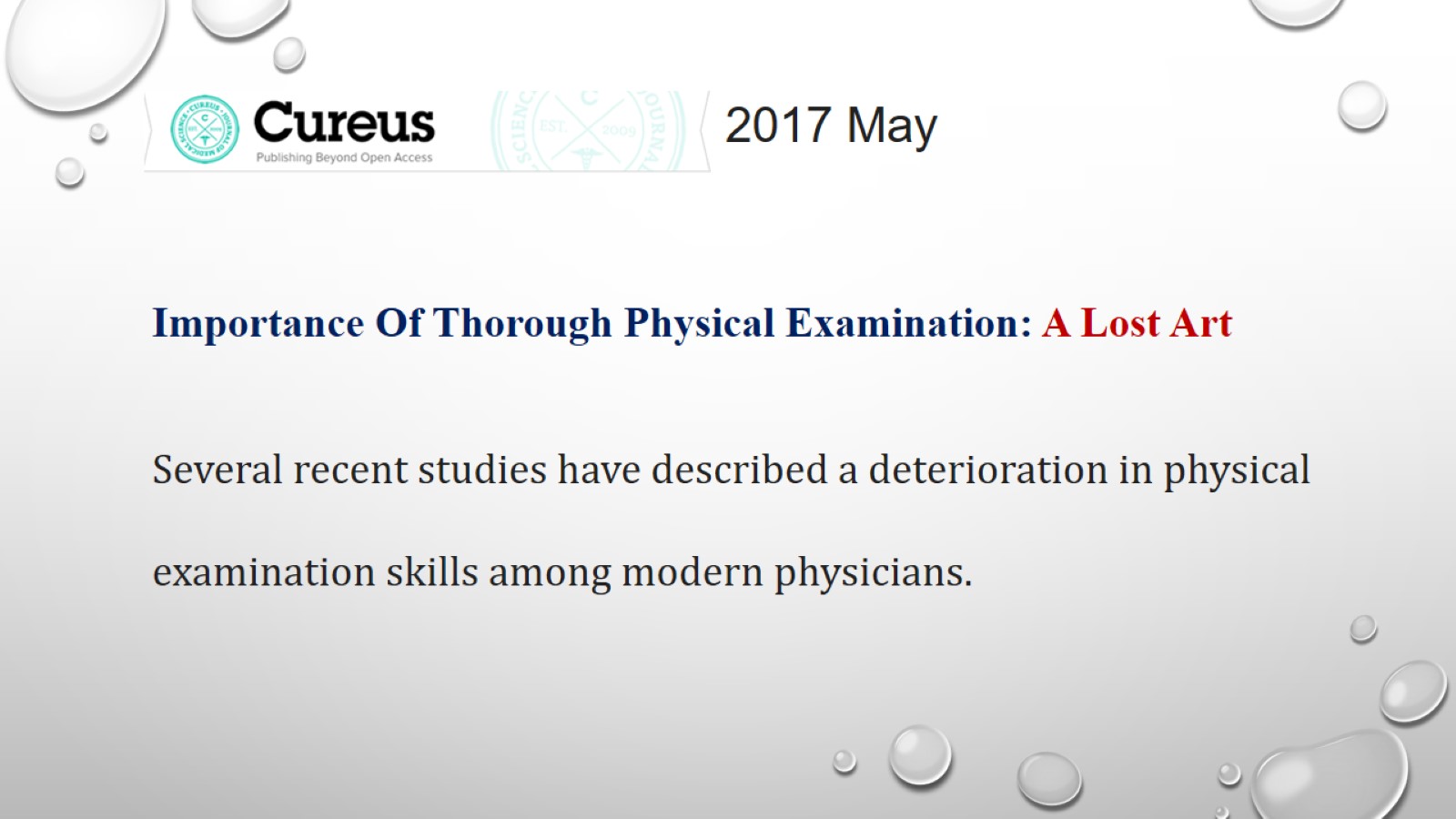 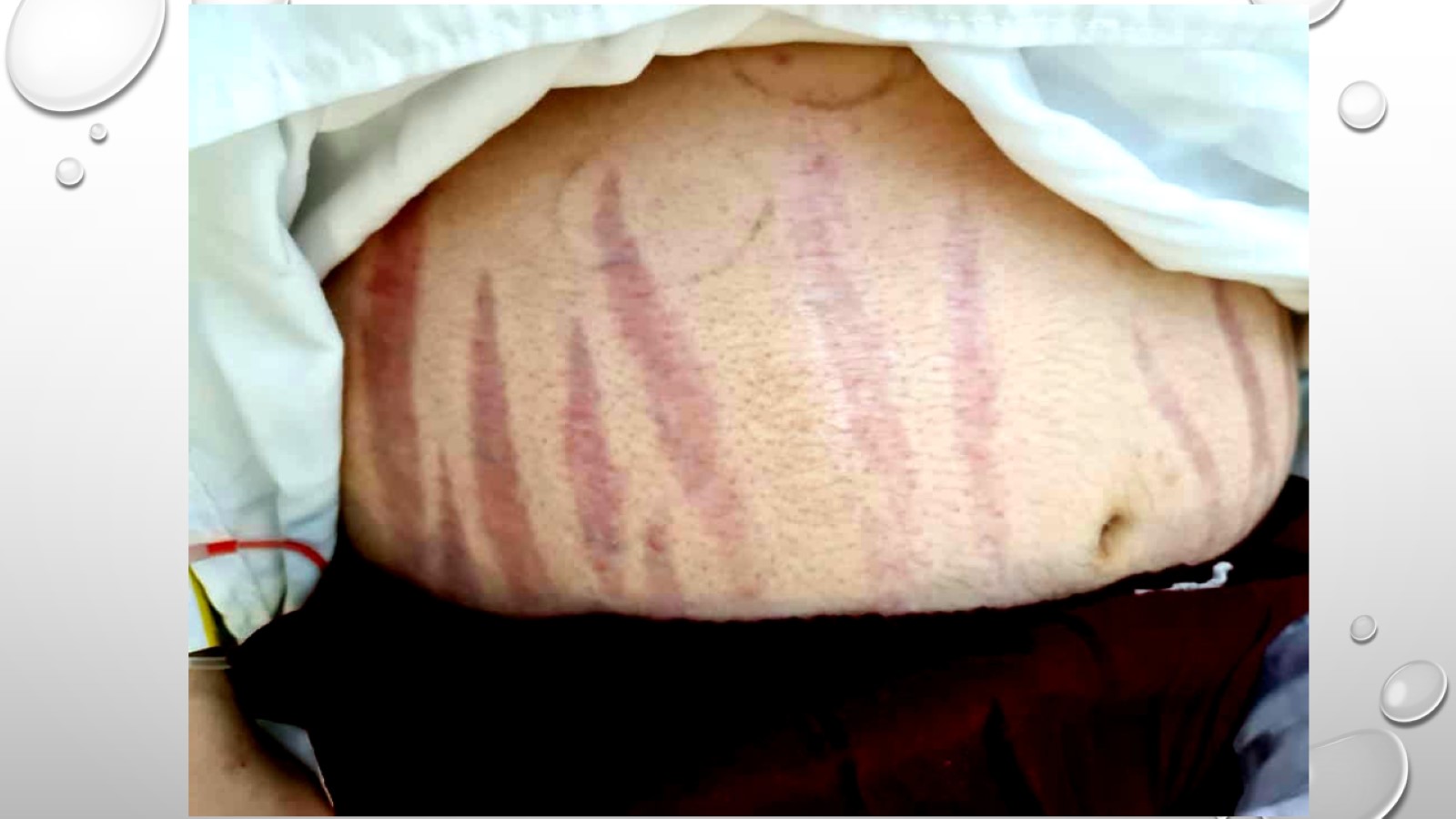 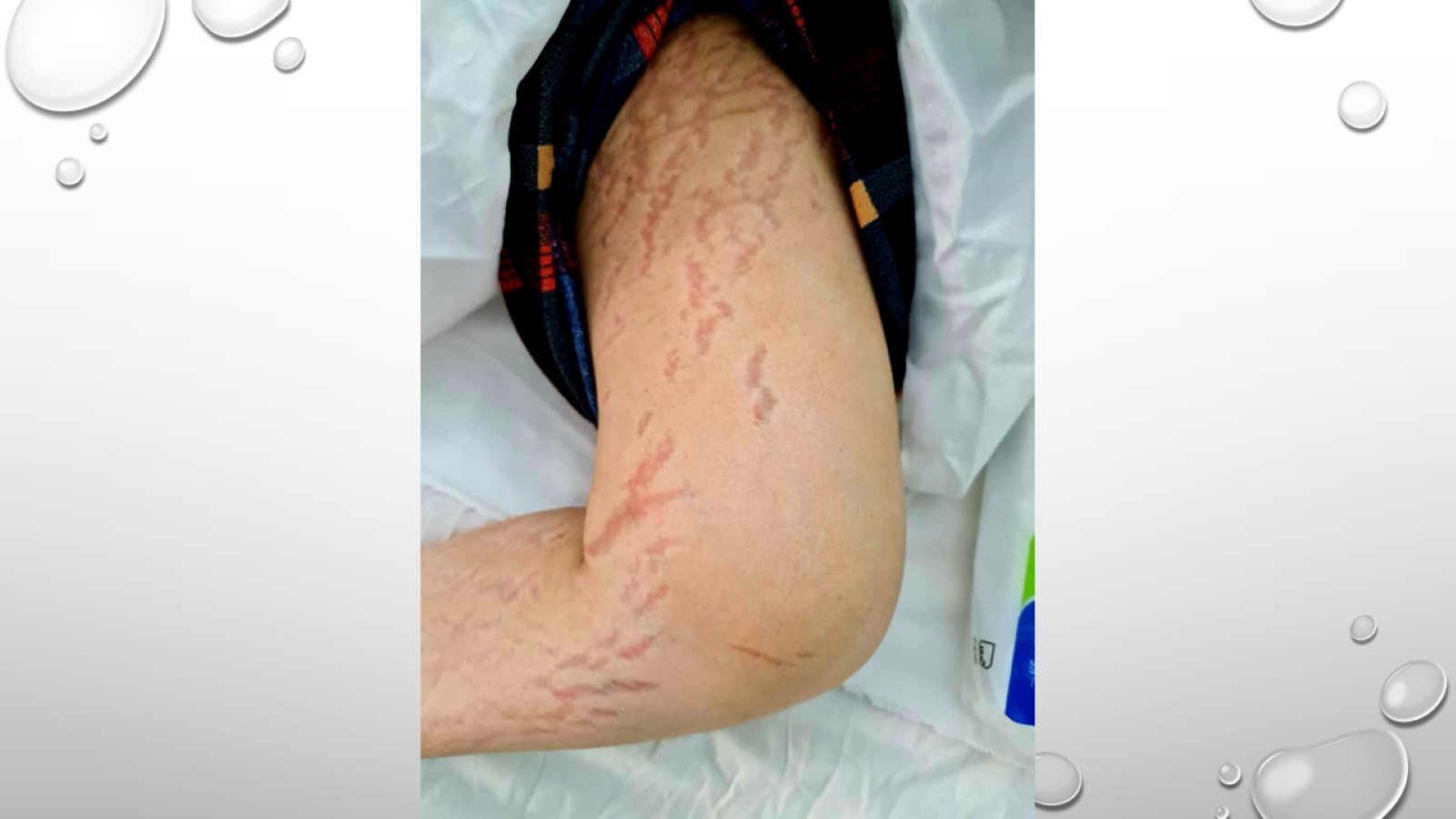 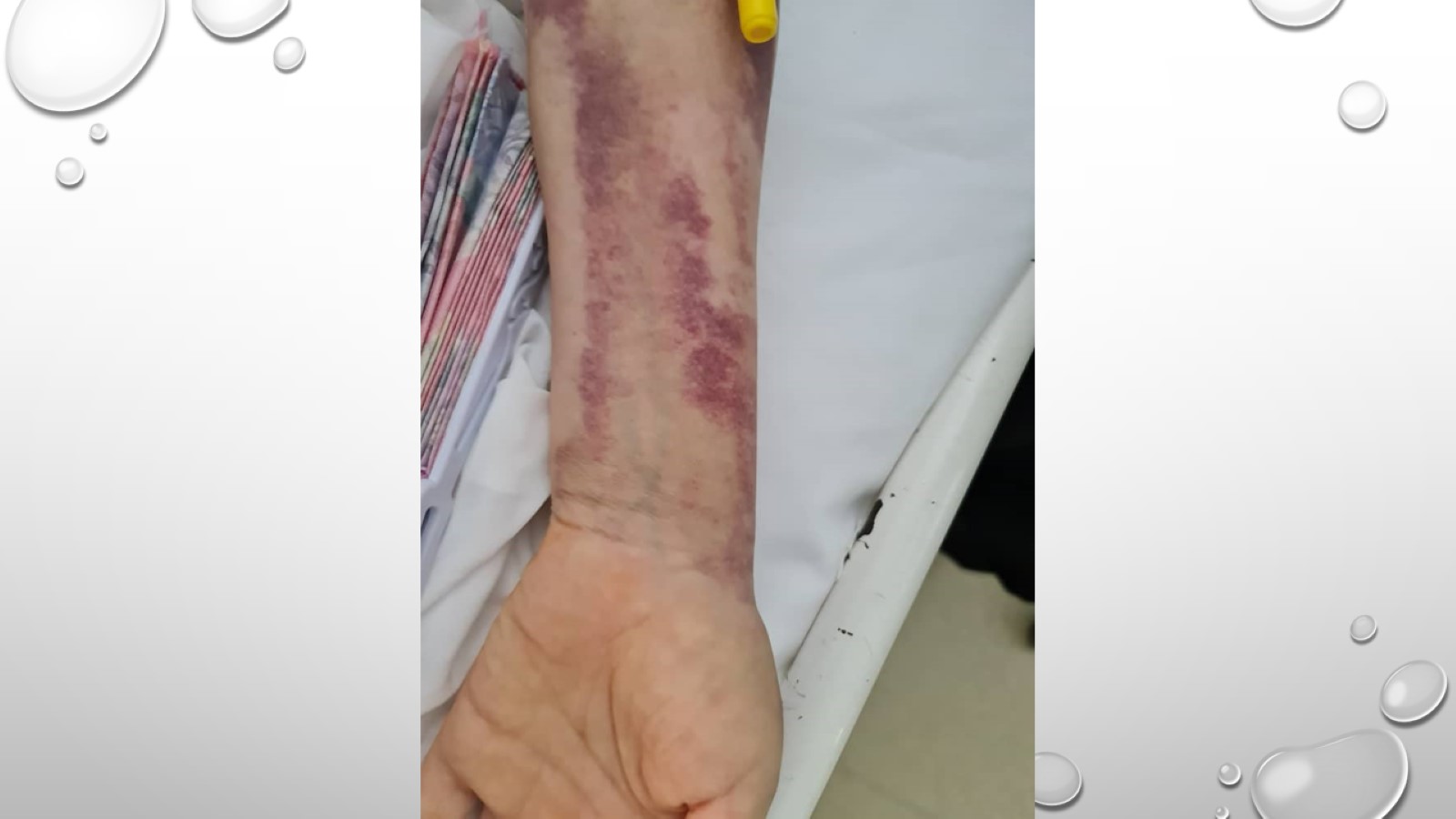 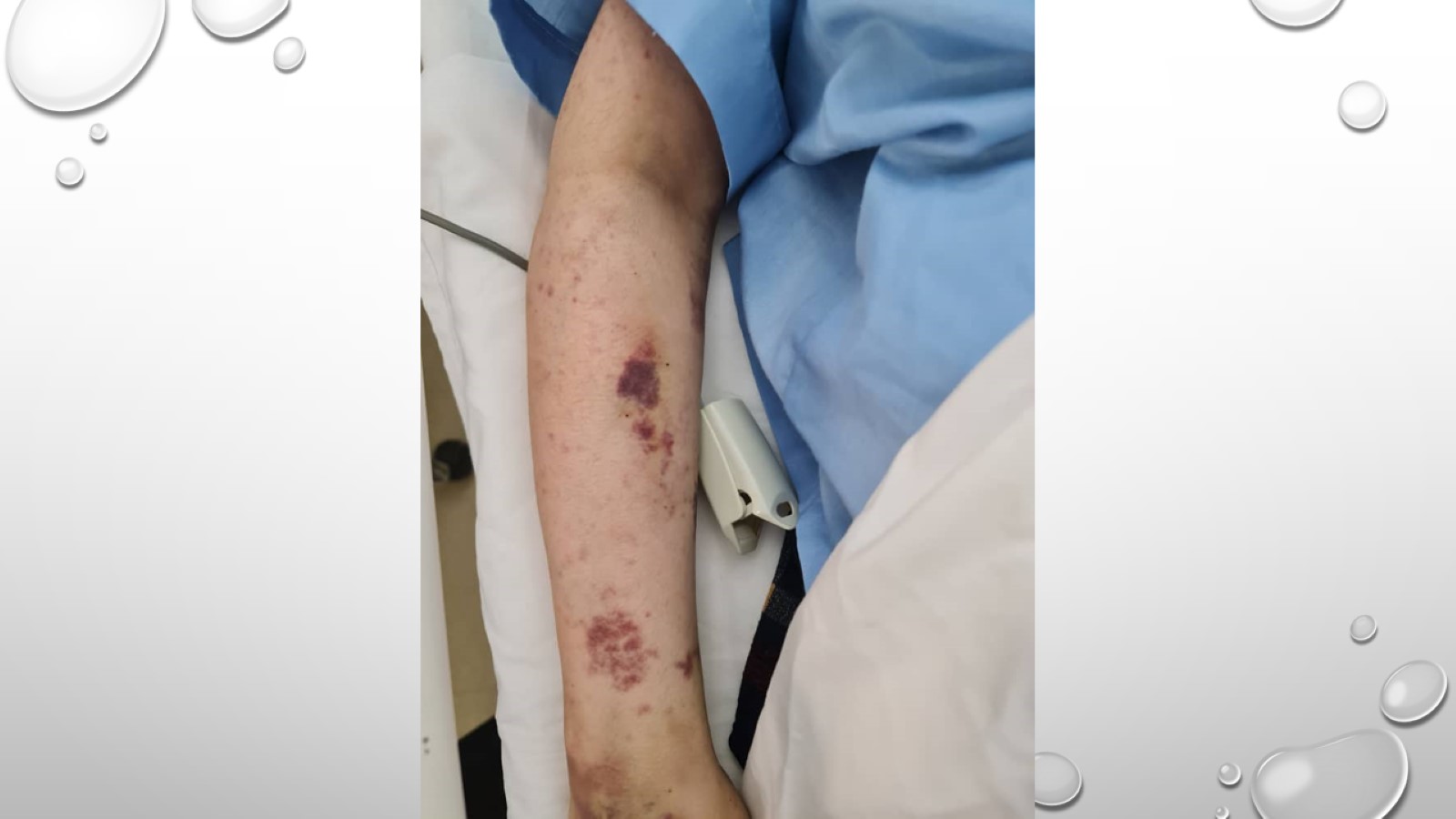 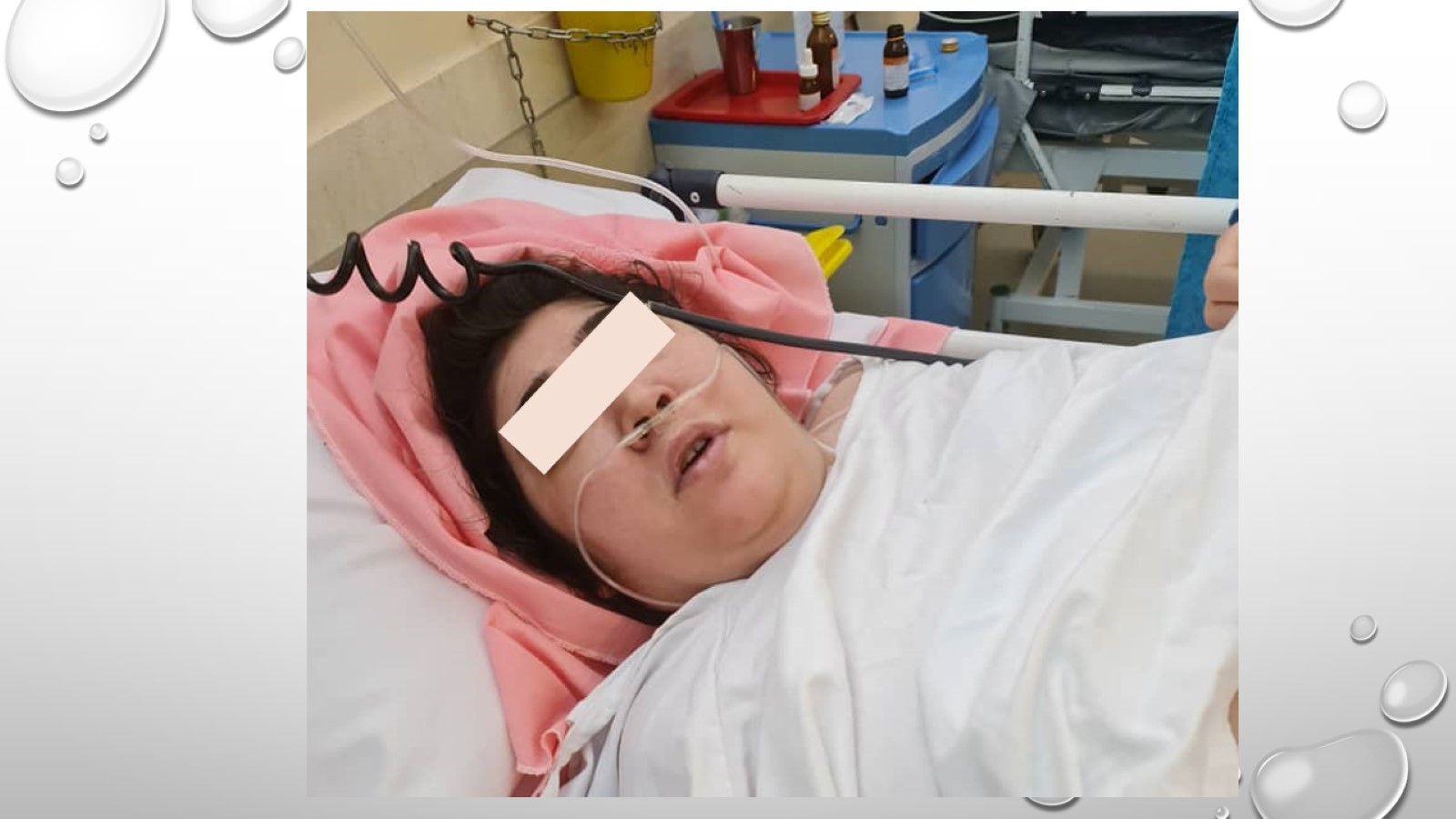 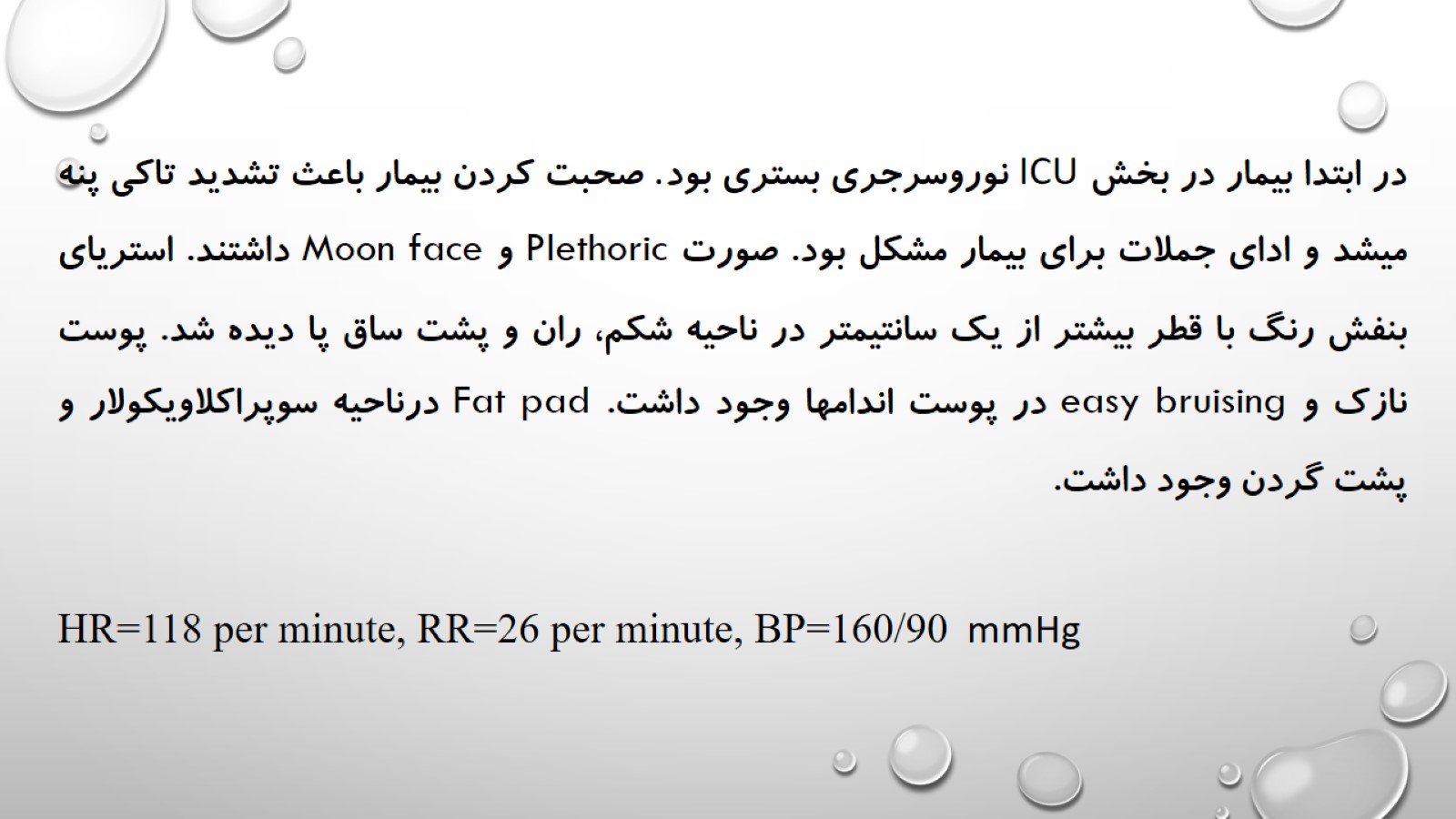 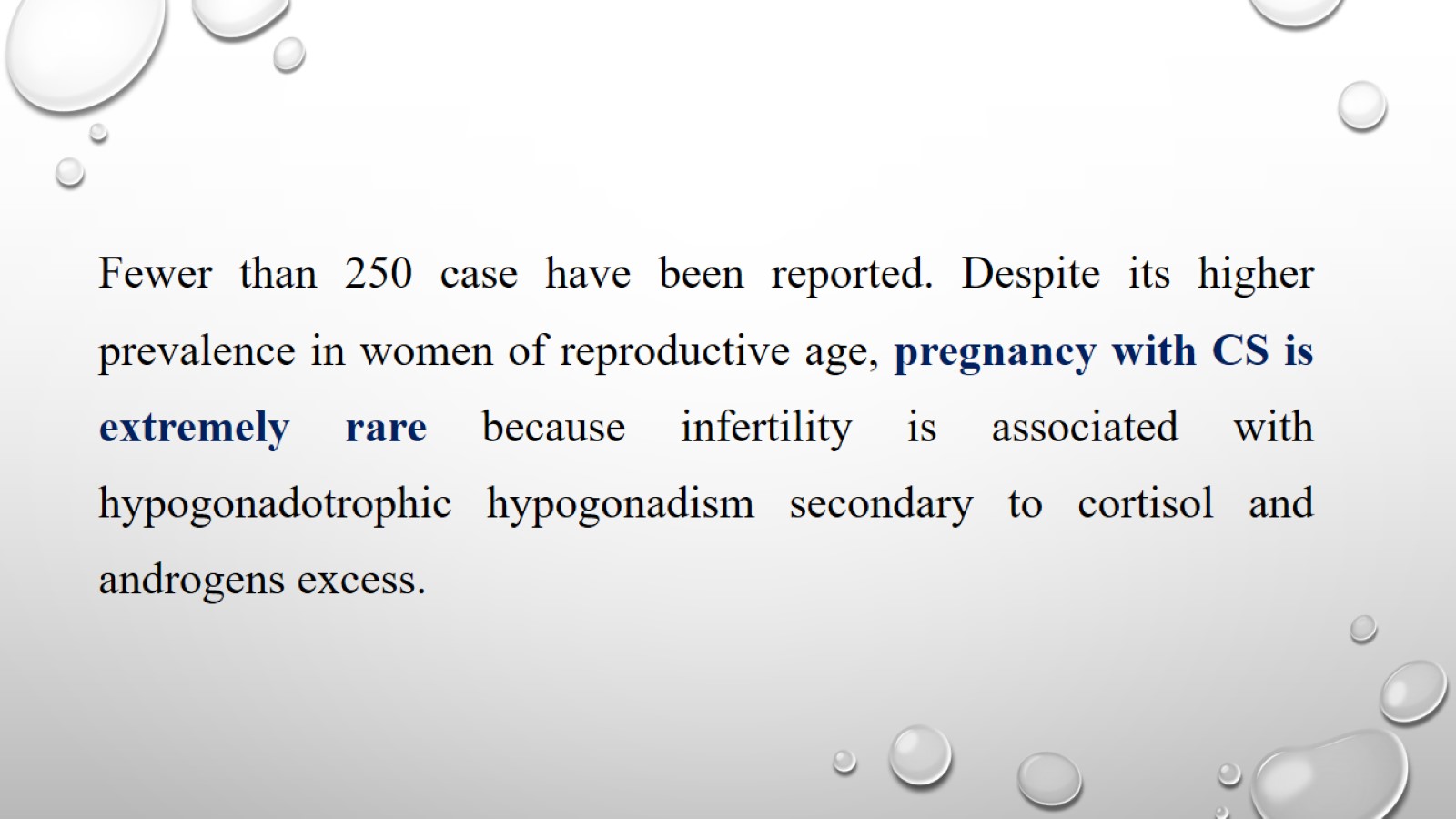 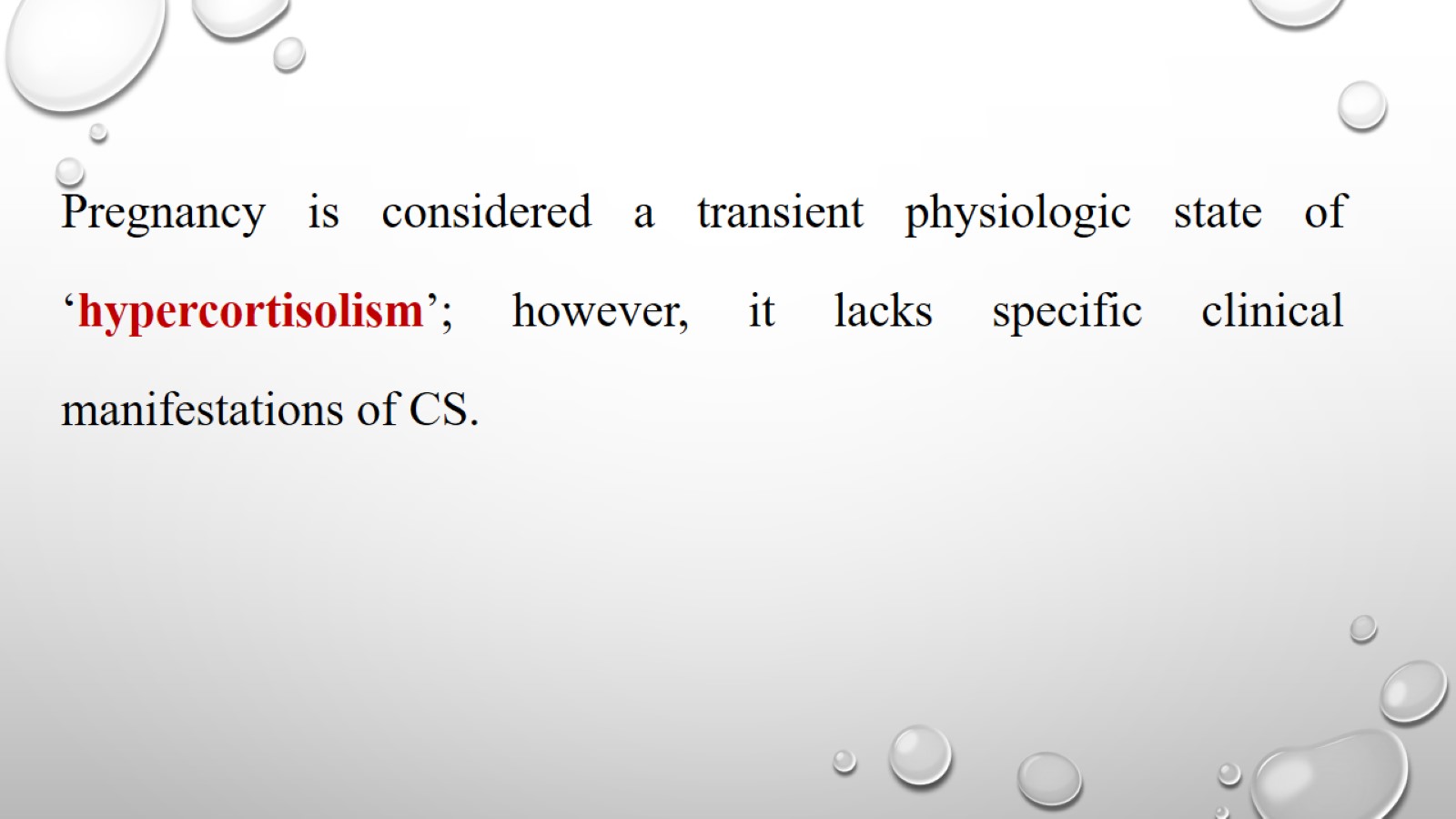 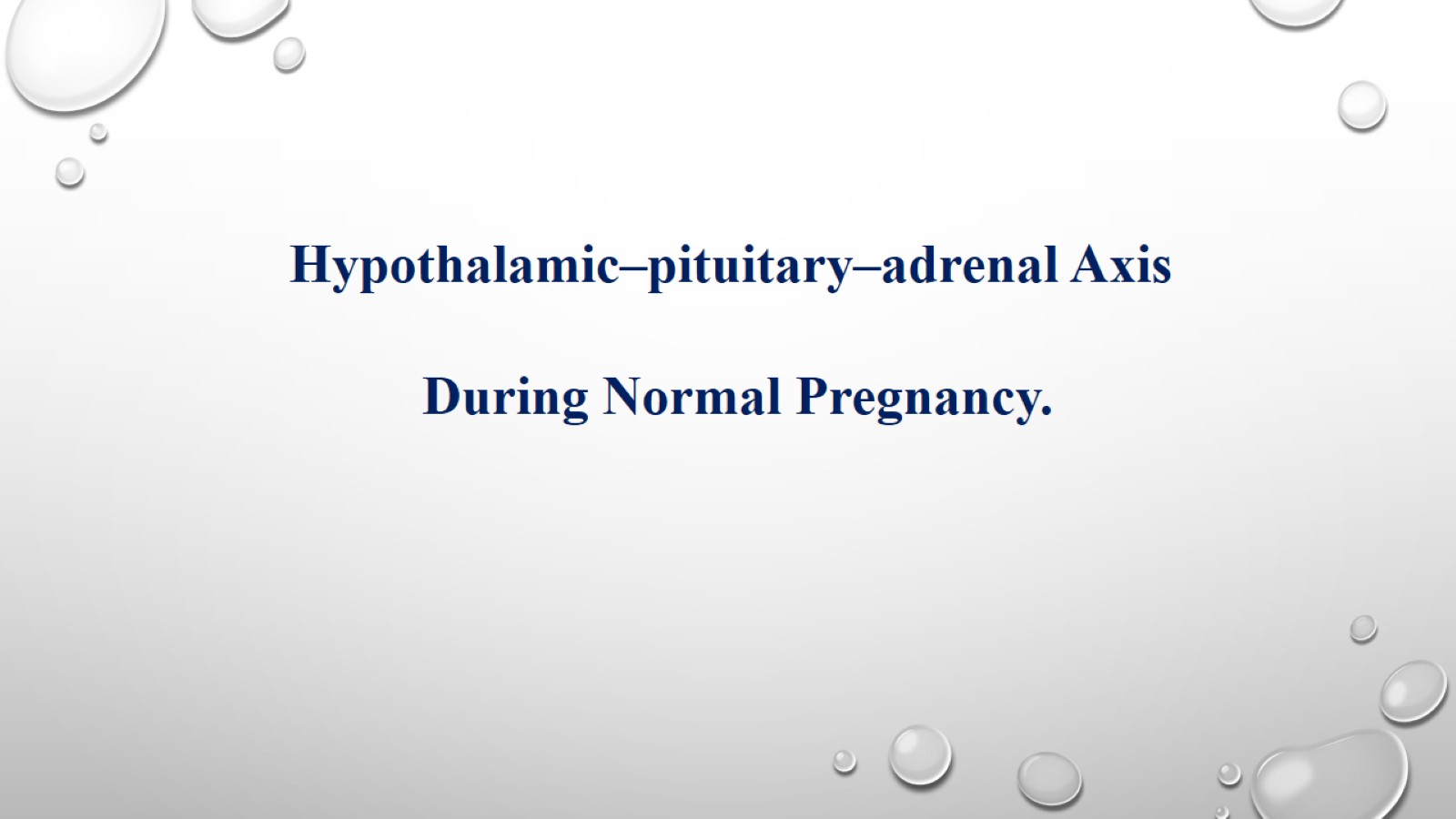 Hypothalamic–pituitary–adrenal Axis During Normal Pregnancy.
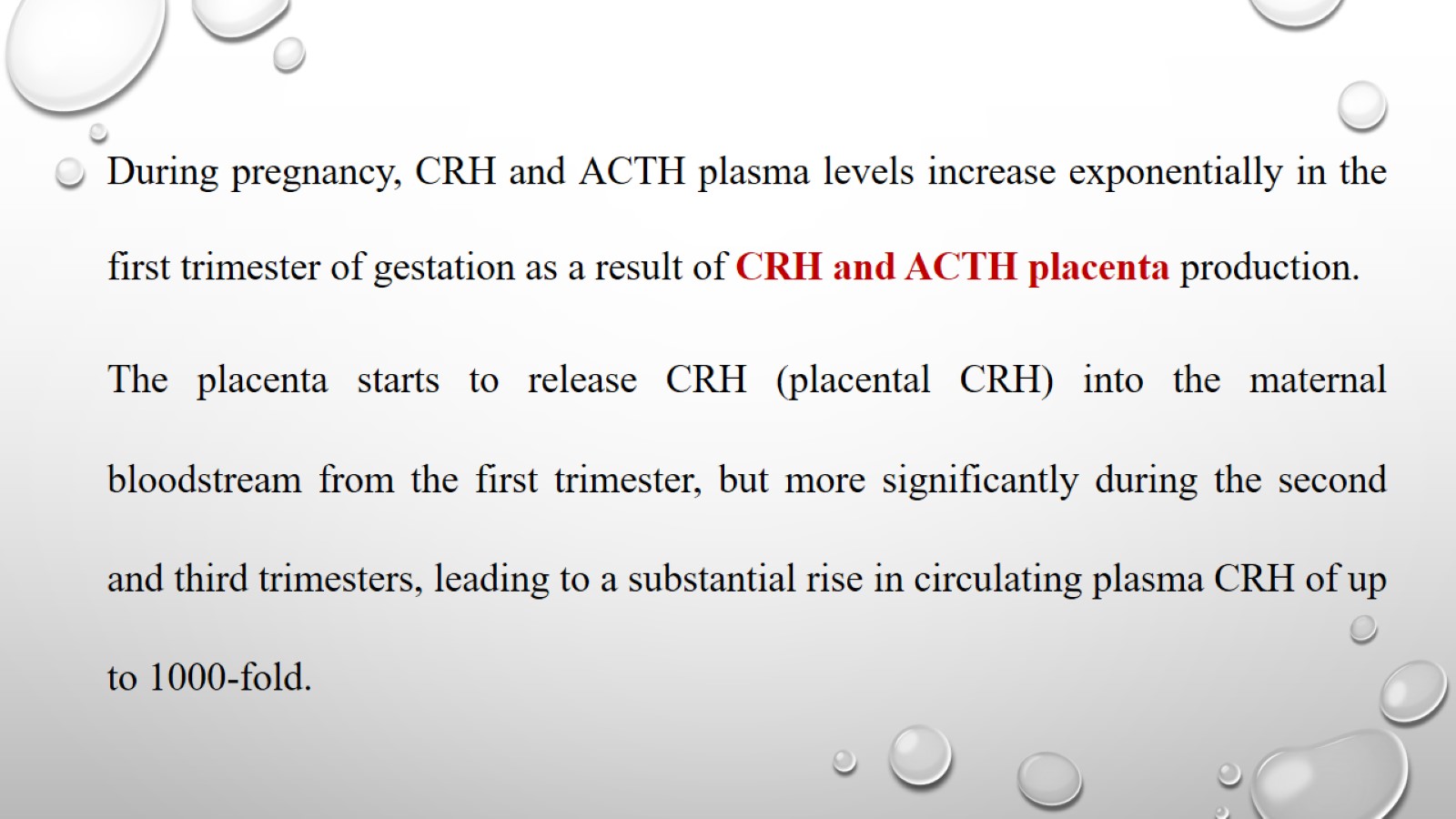 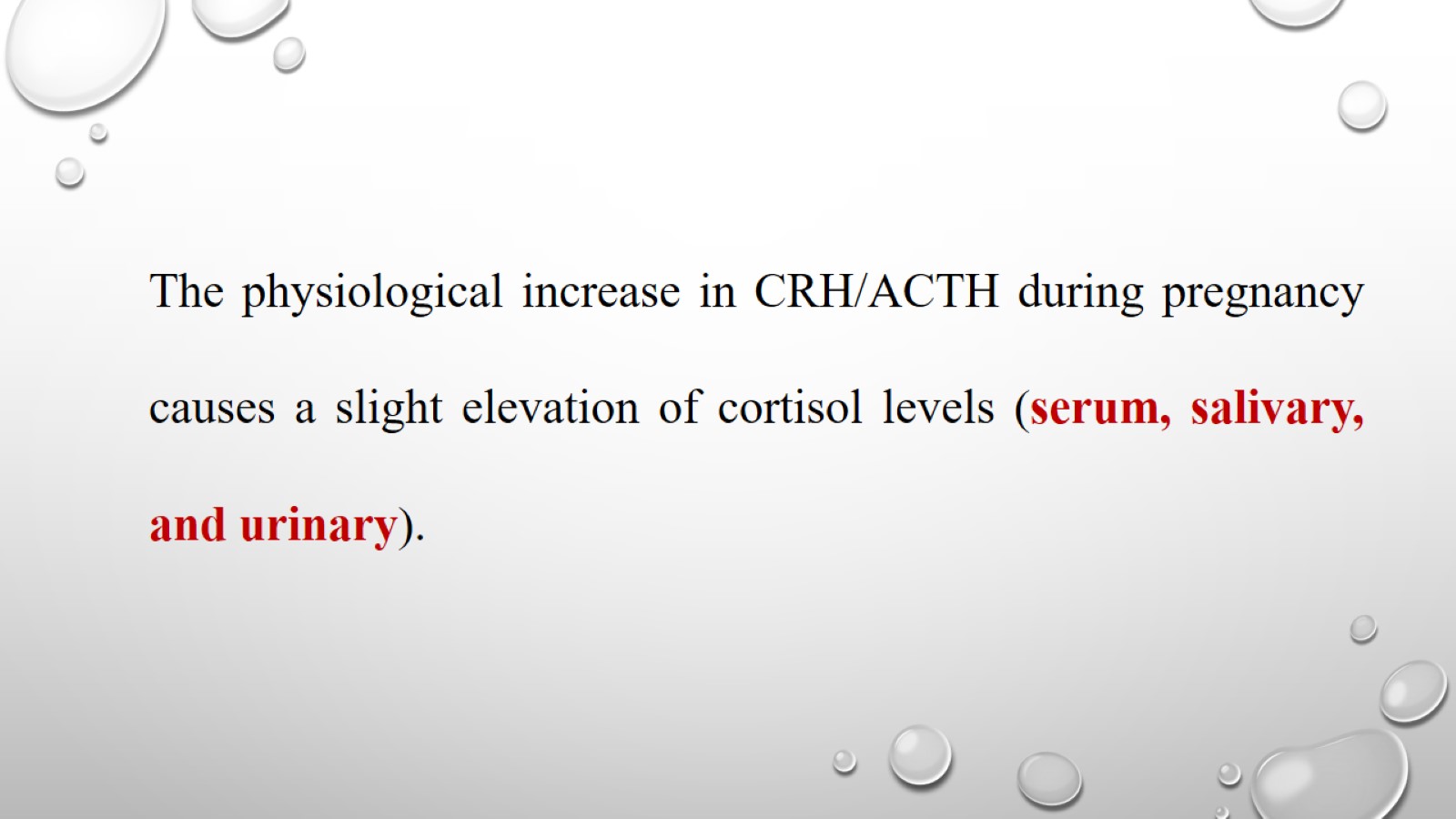 The physiological increase in CRH/ACTH during pregnancy causes a slight elevation of cortisol levels (serum, salivary, and urinary).
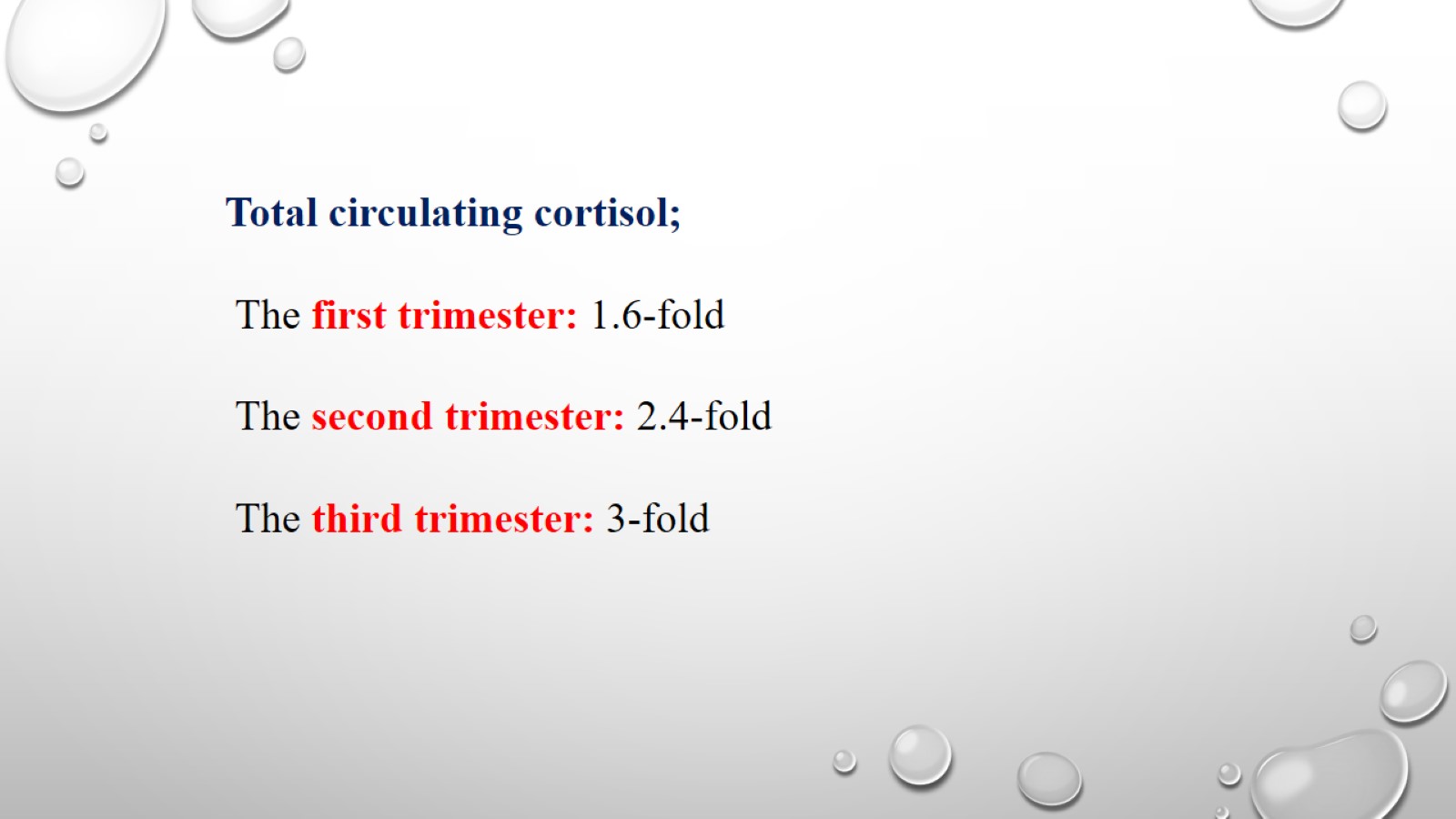 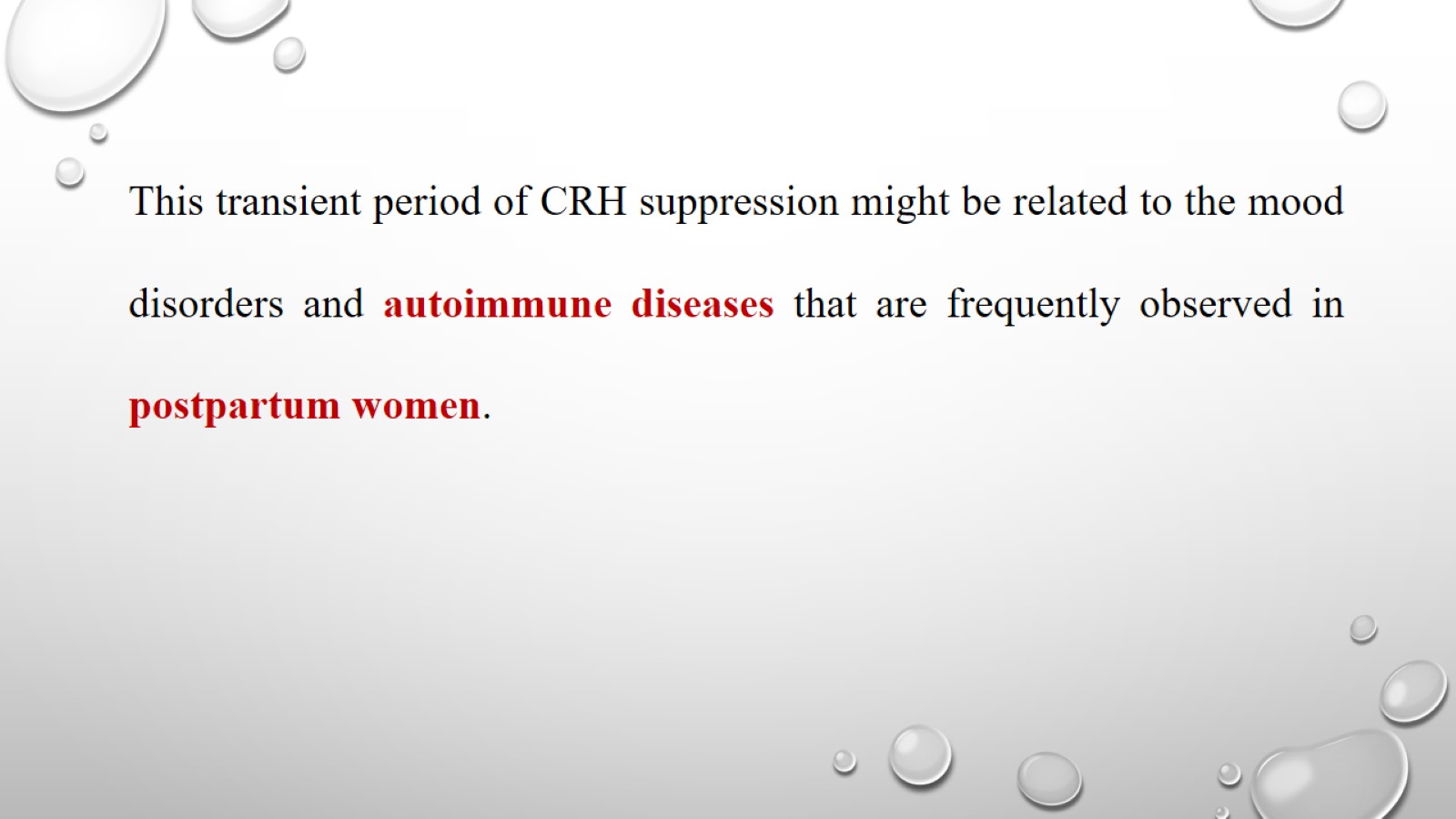 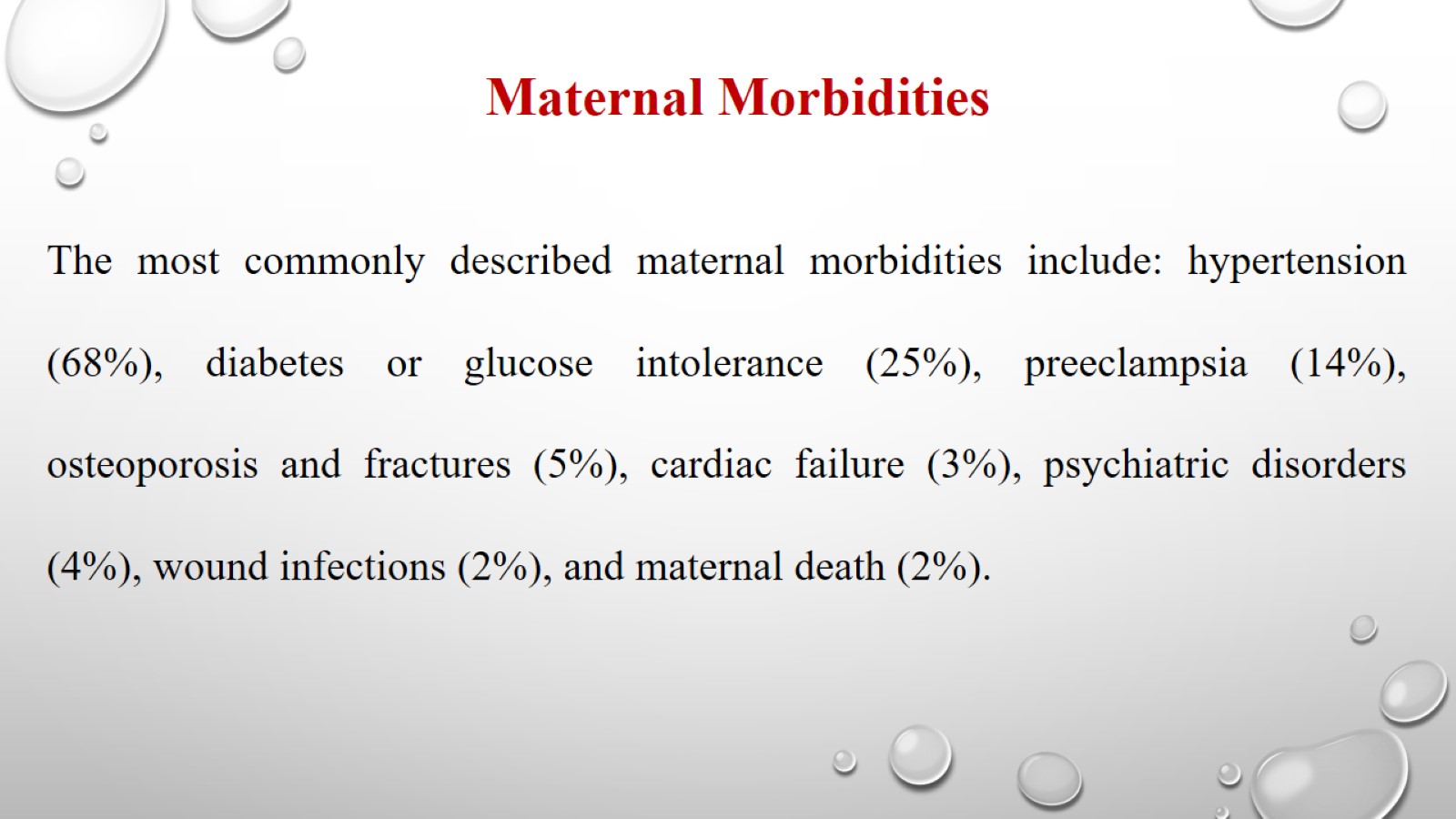 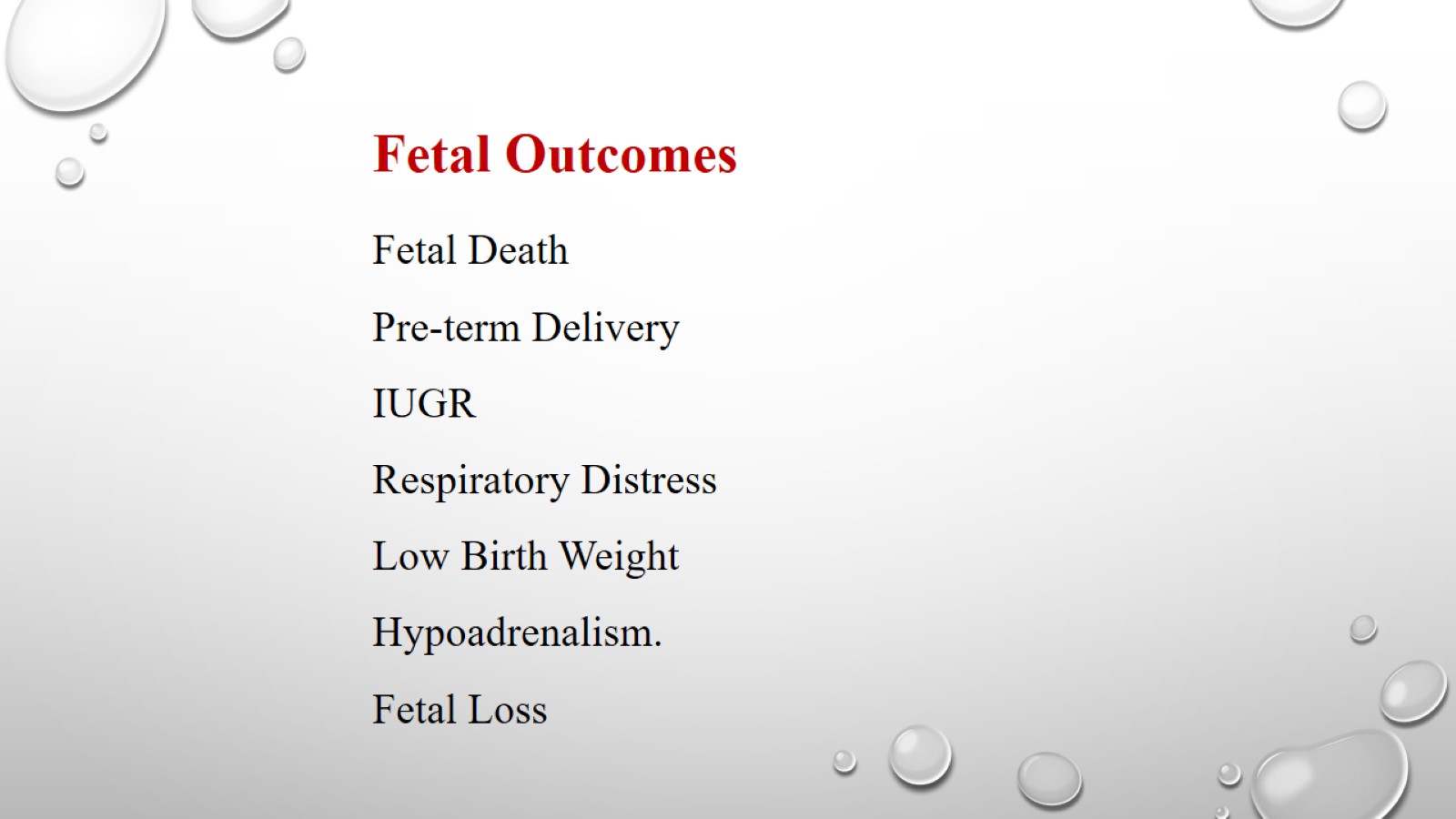 Fetal Outcomes
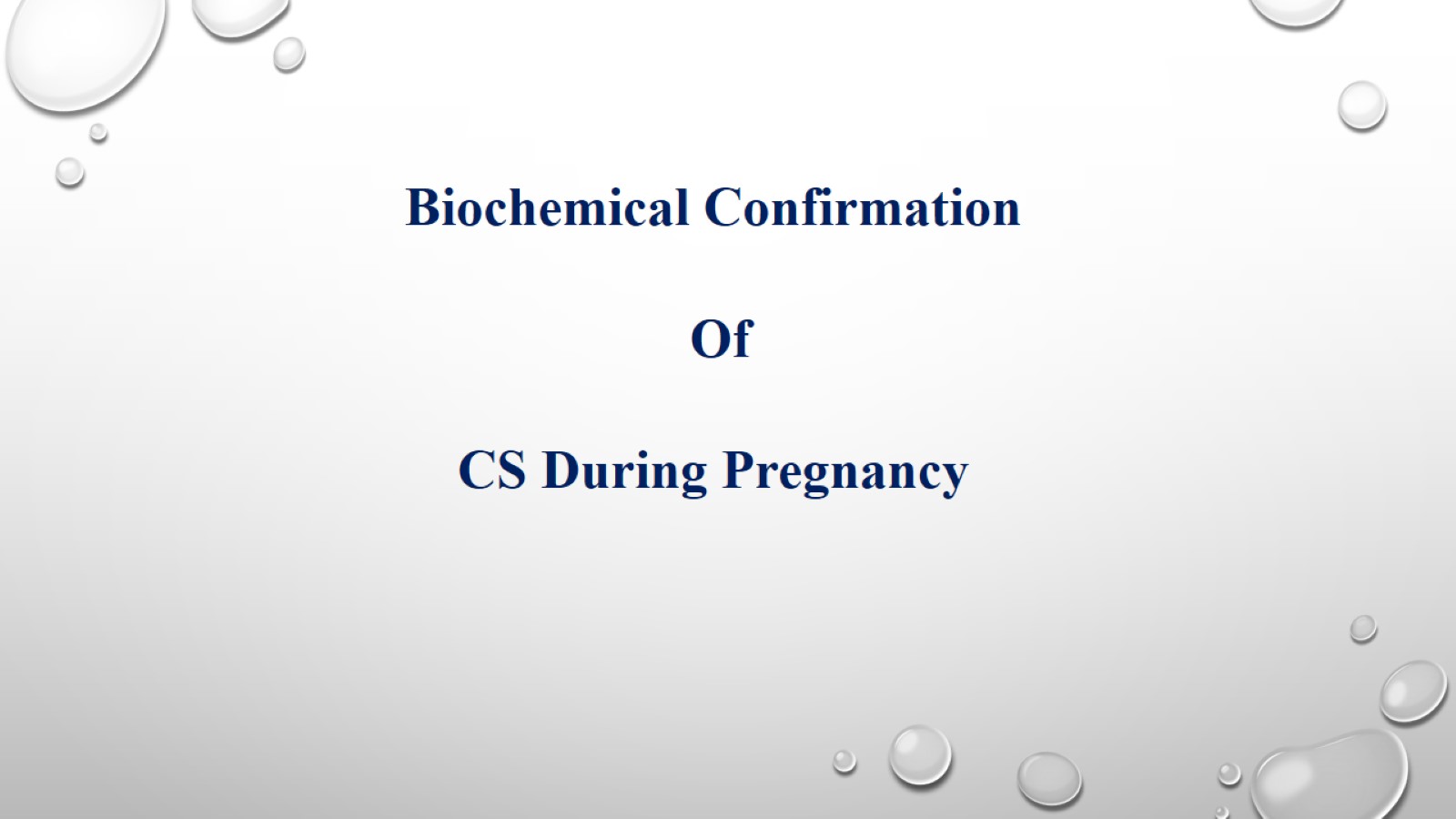 Biochemical Confirmation Of CS During Pregnancy
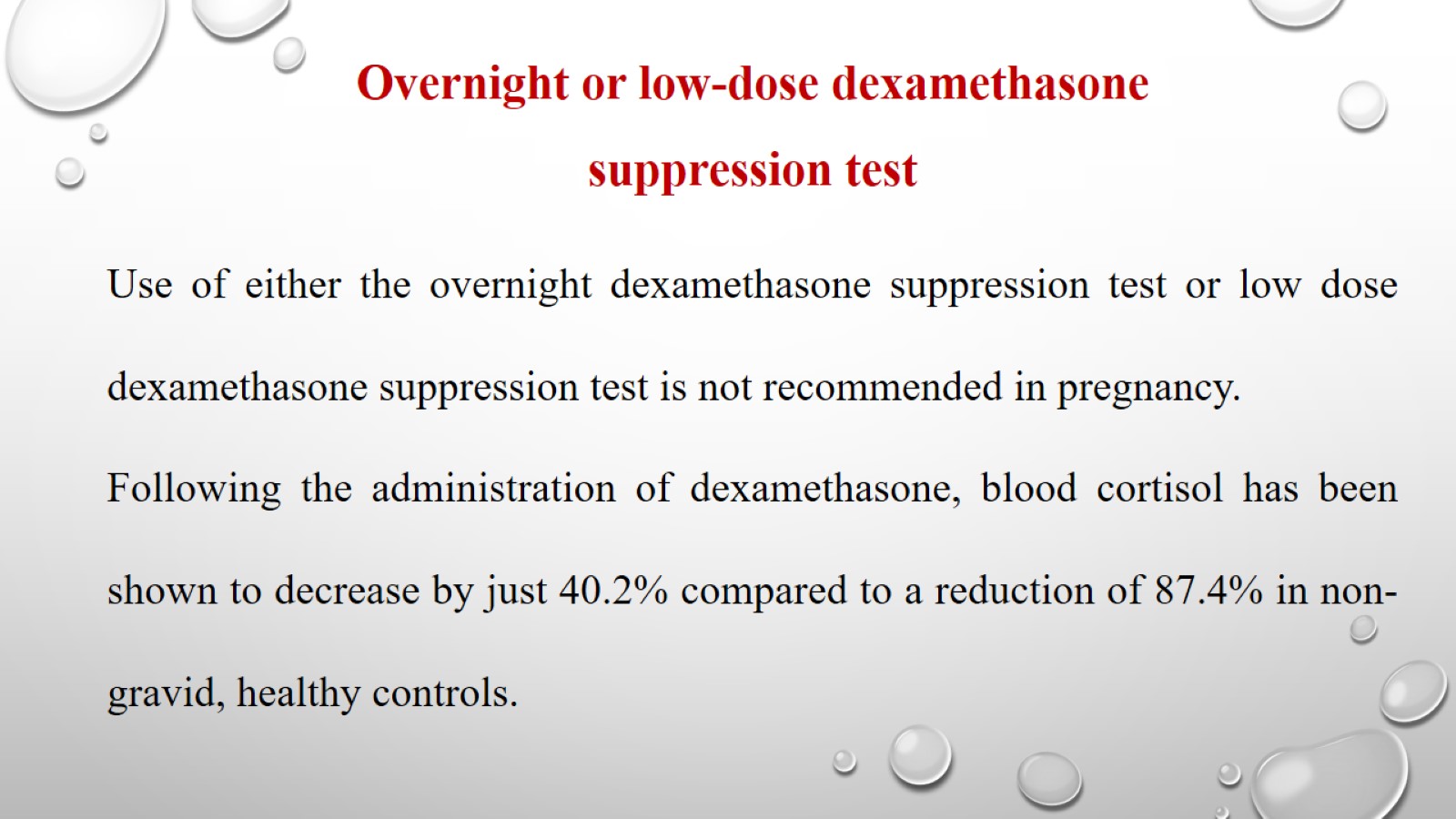 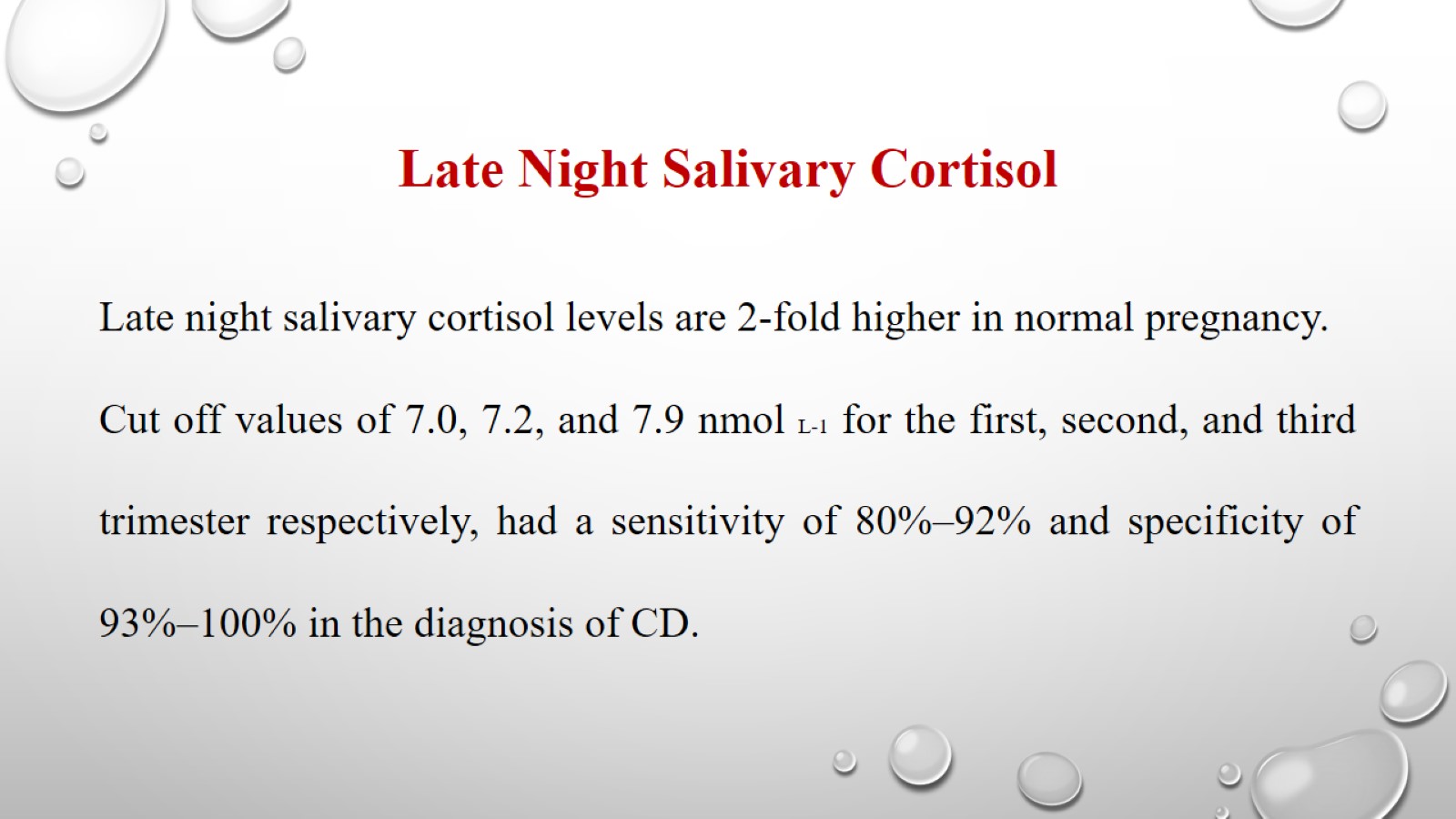 Late Night Salivary Cortisol
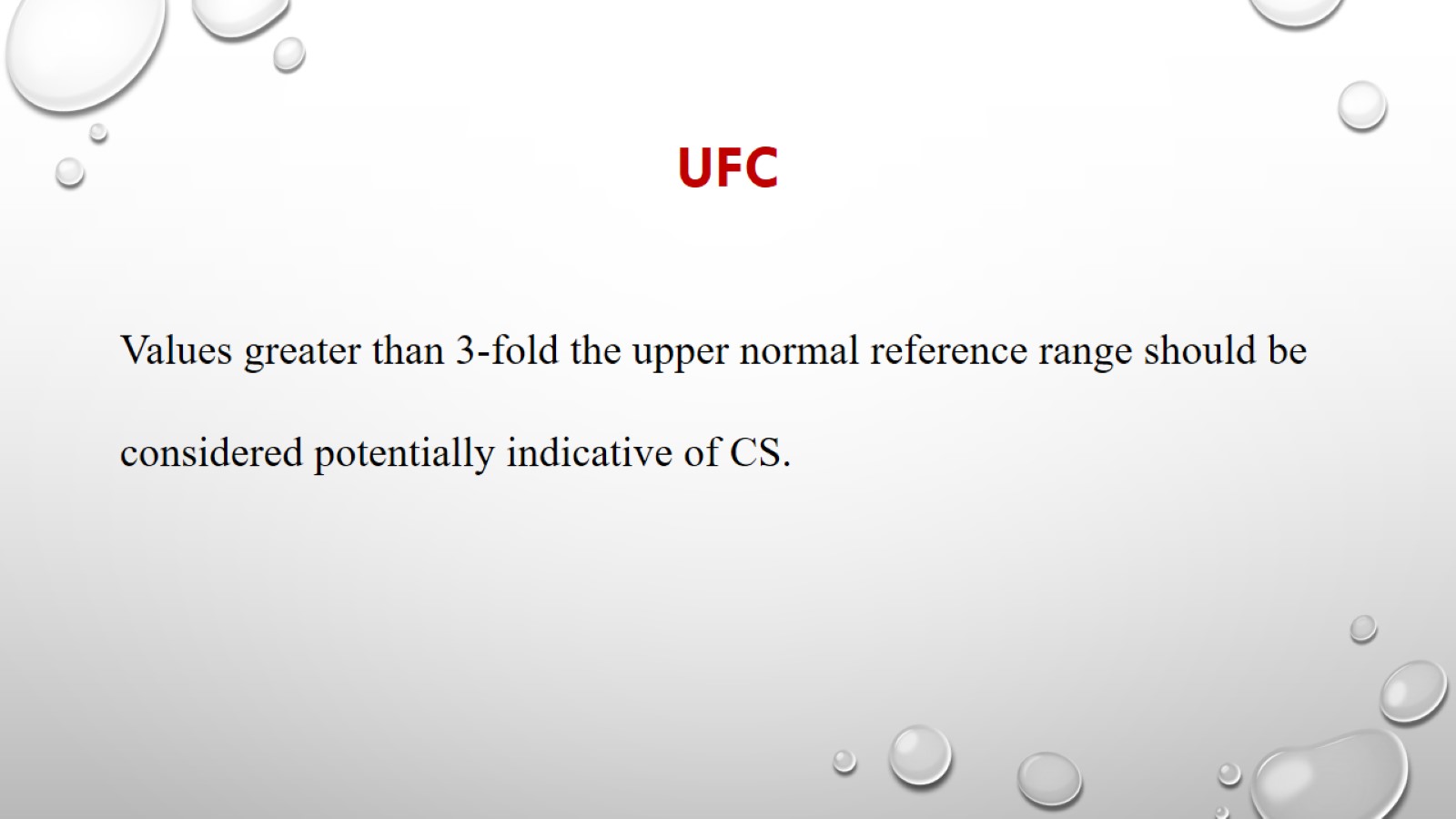 UFC
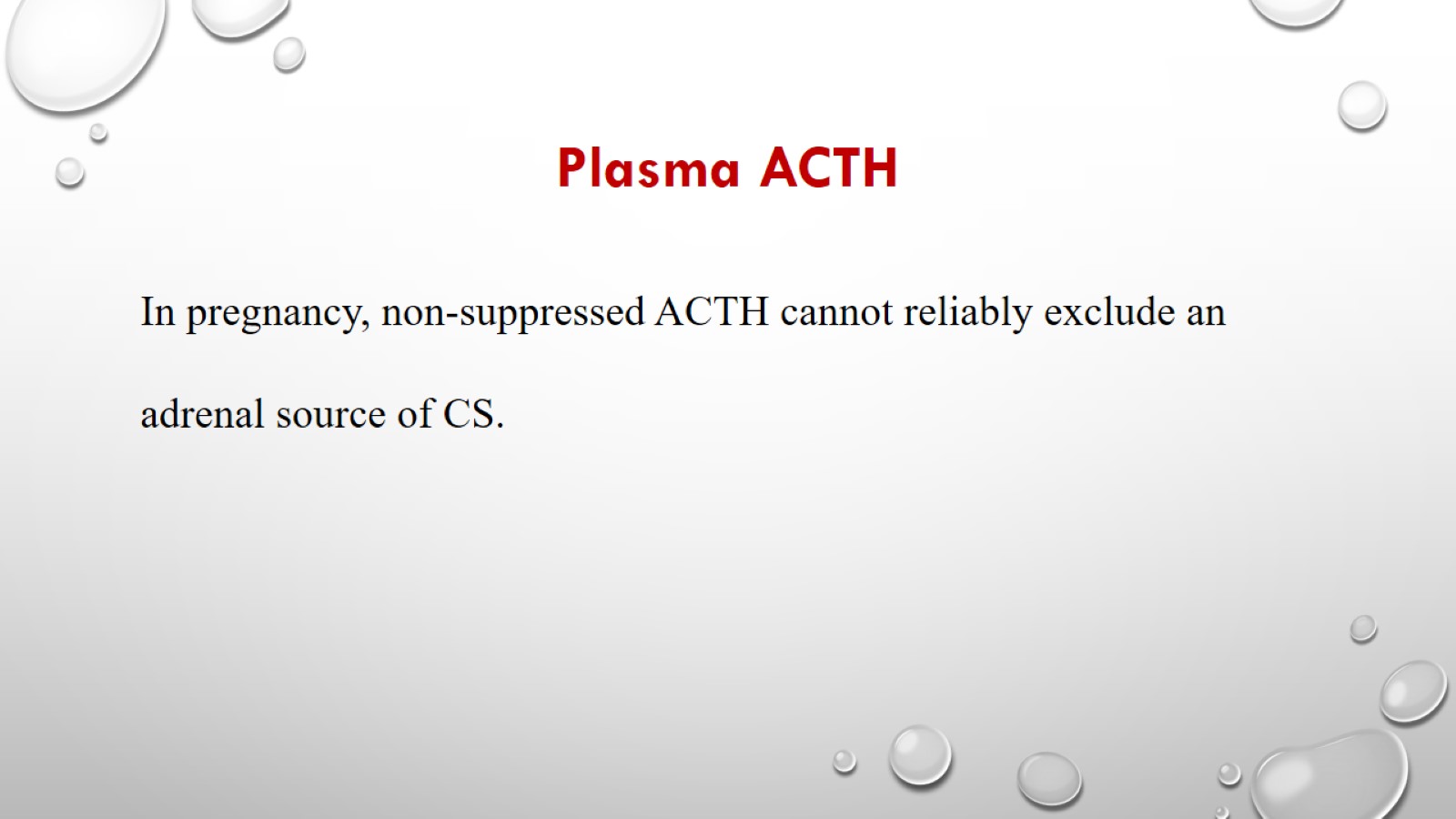 Plasma ACTH
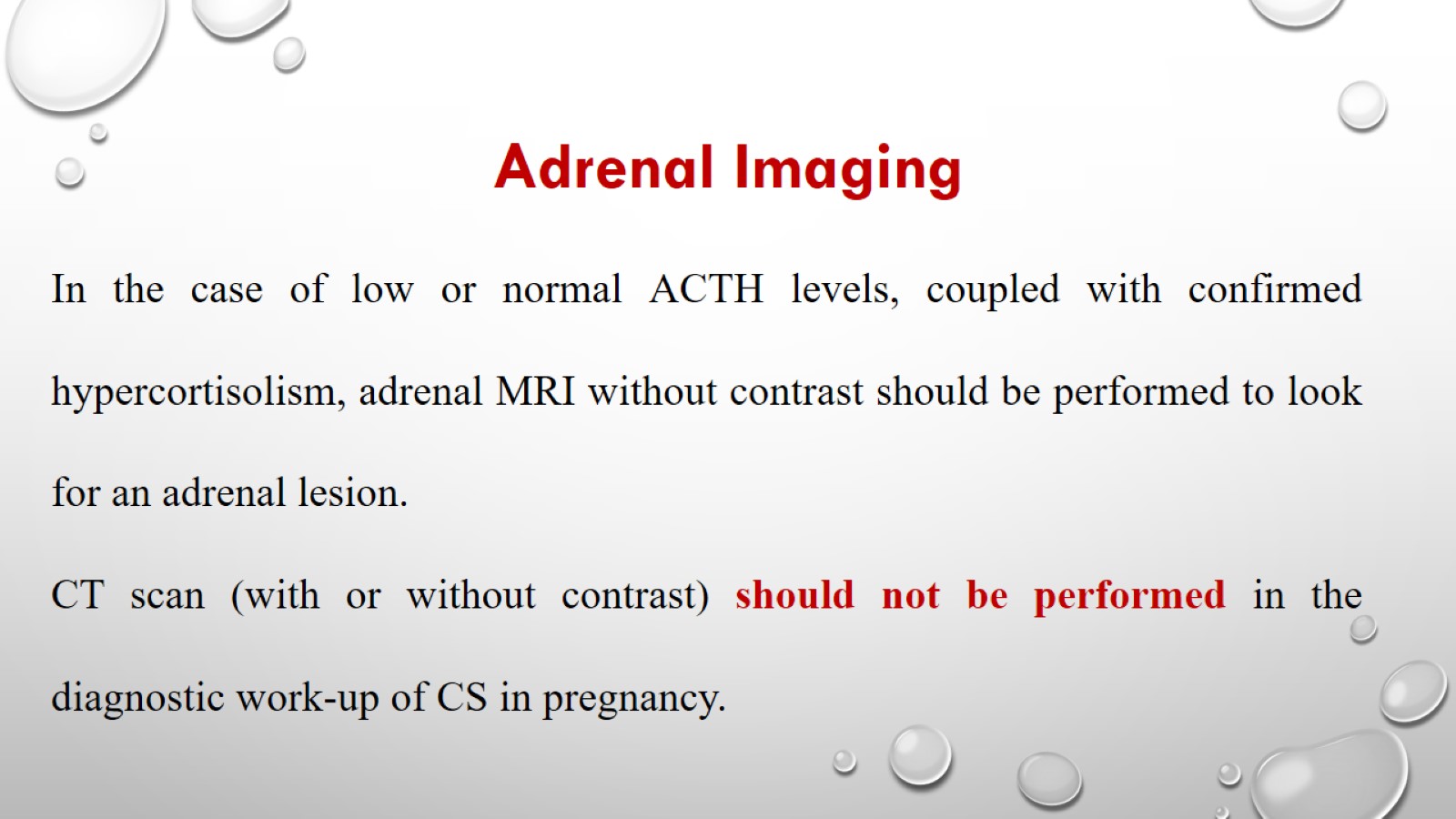 Adrenal Imaging
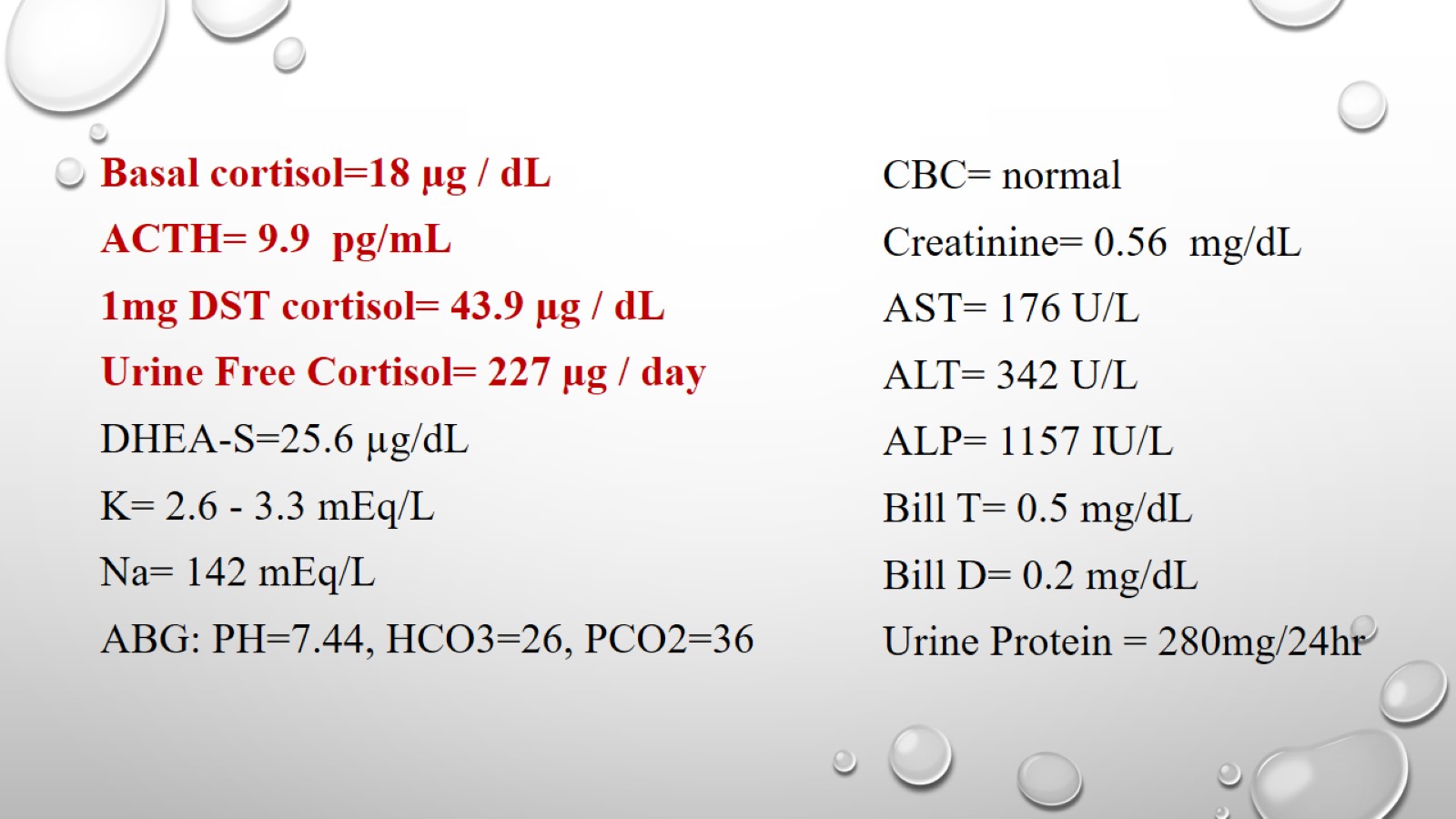 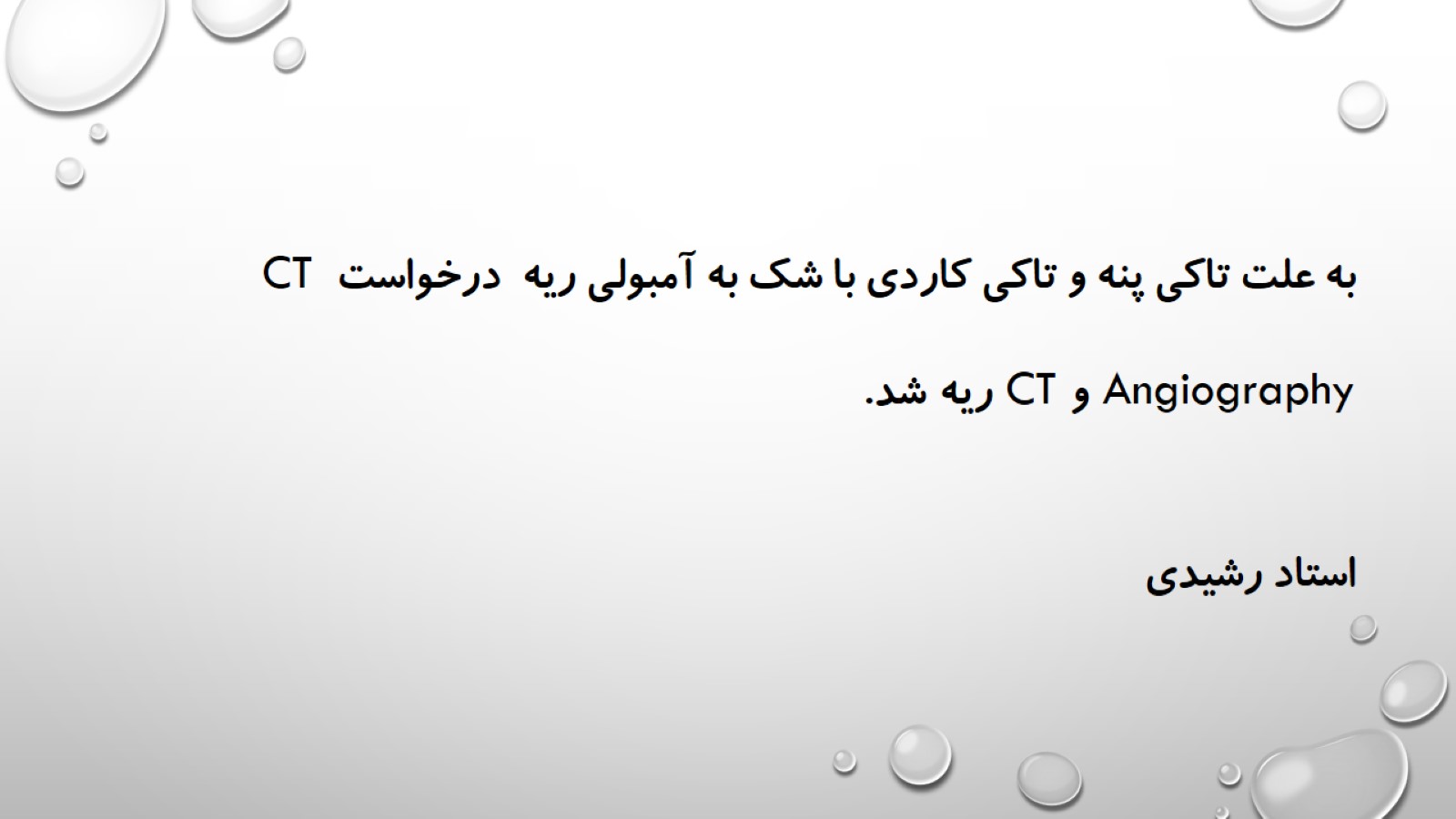 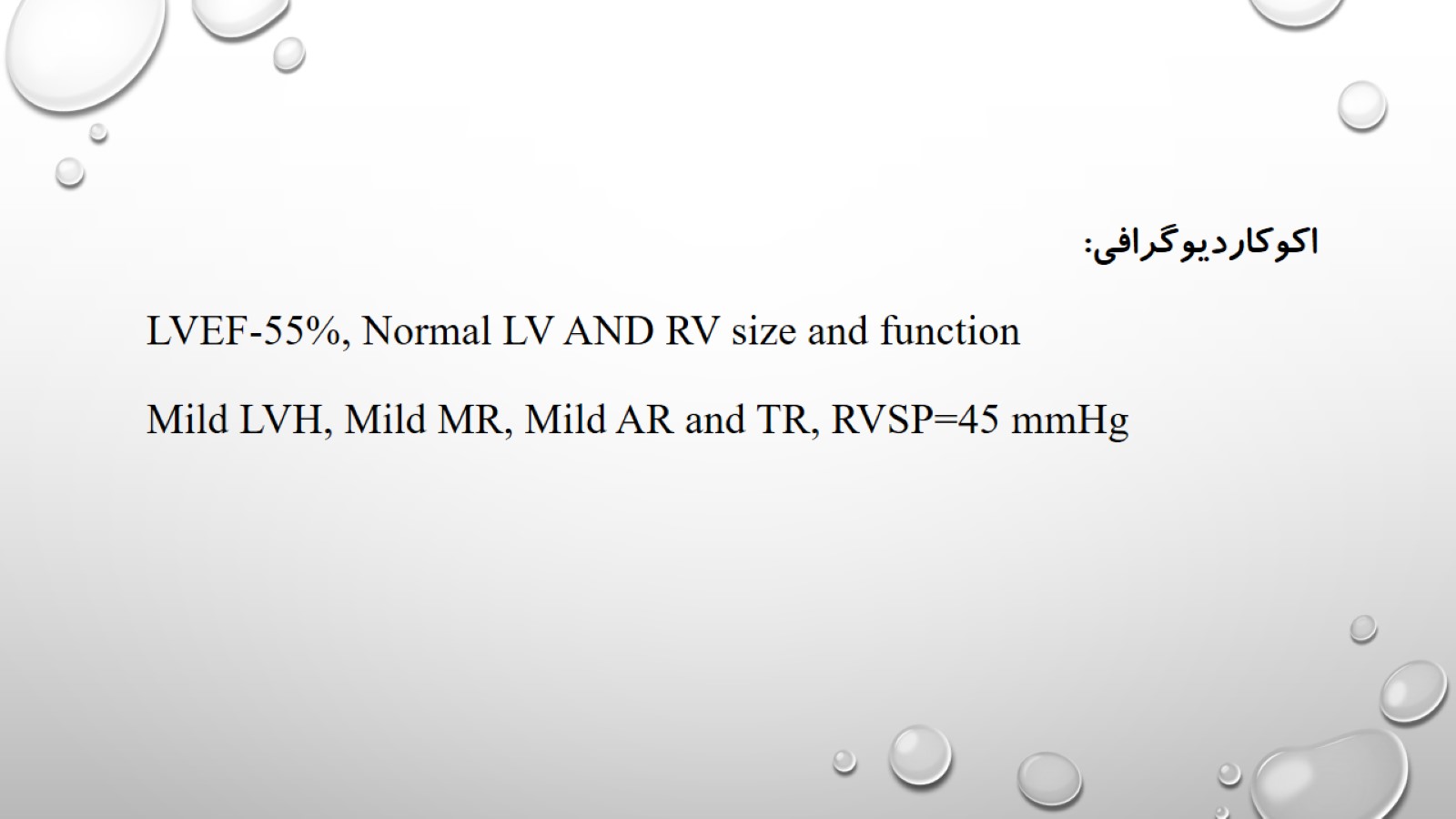 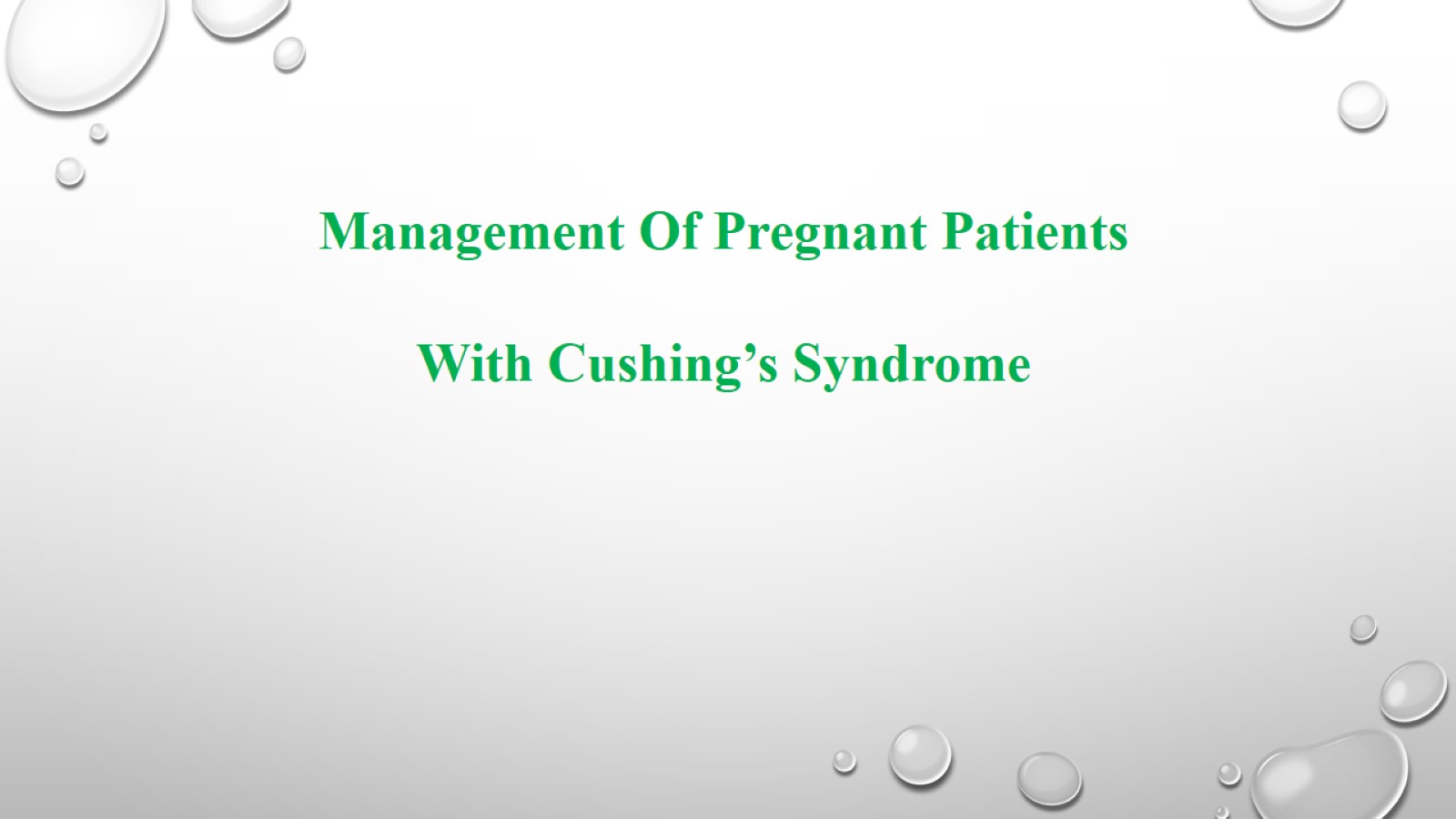 Management Of Pregnant PatientsWith Cushing’s Syndrome
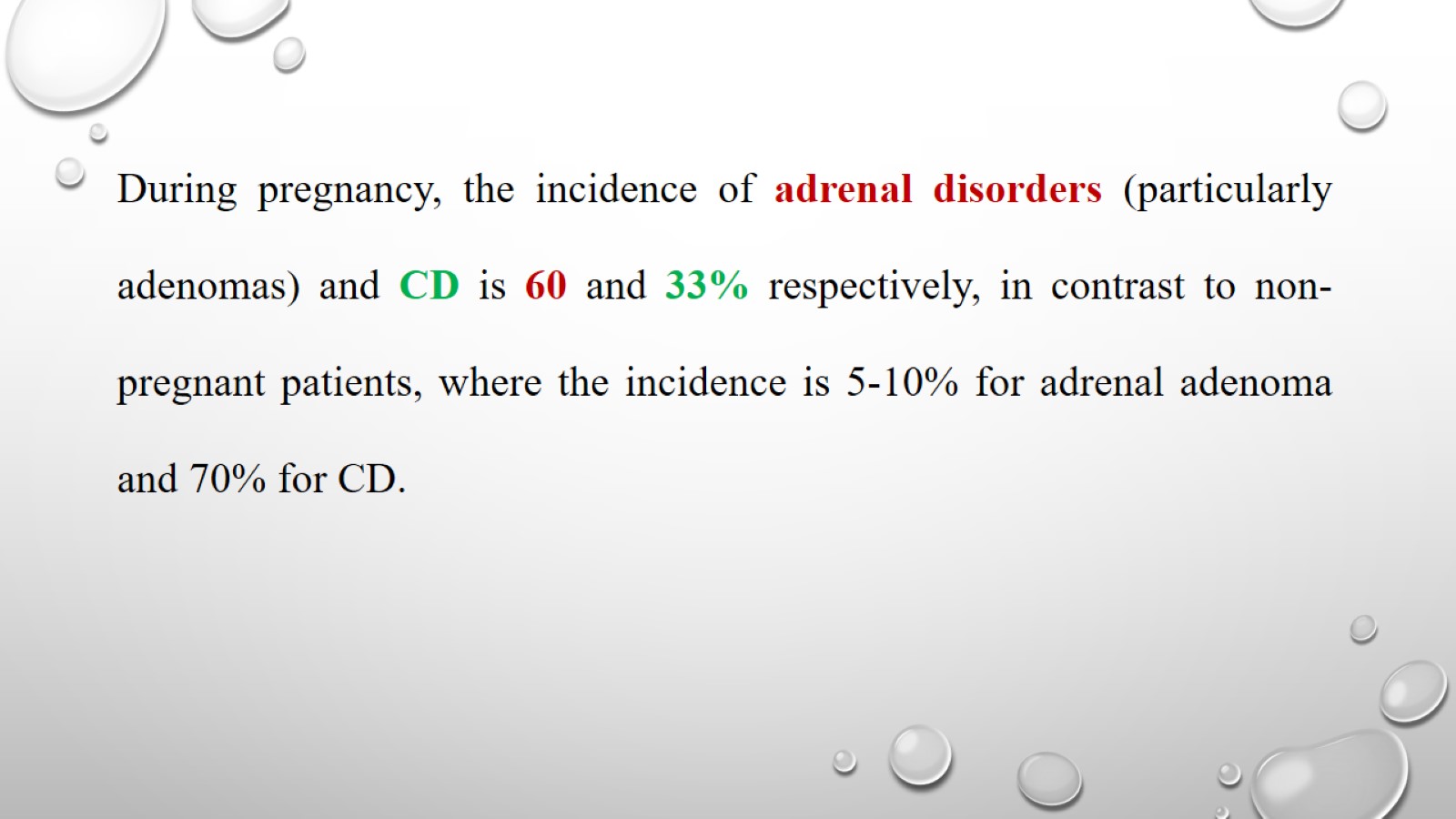 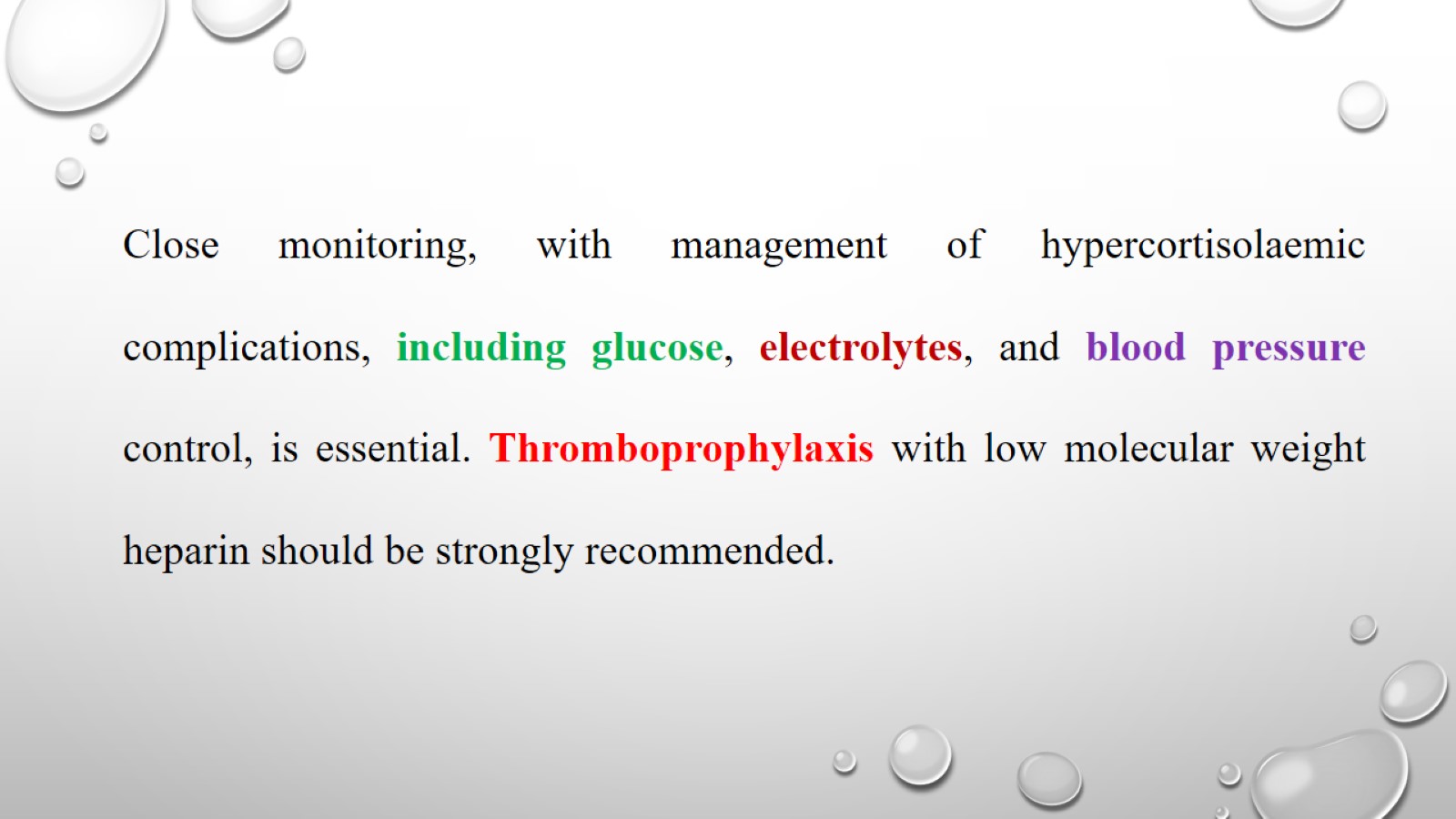 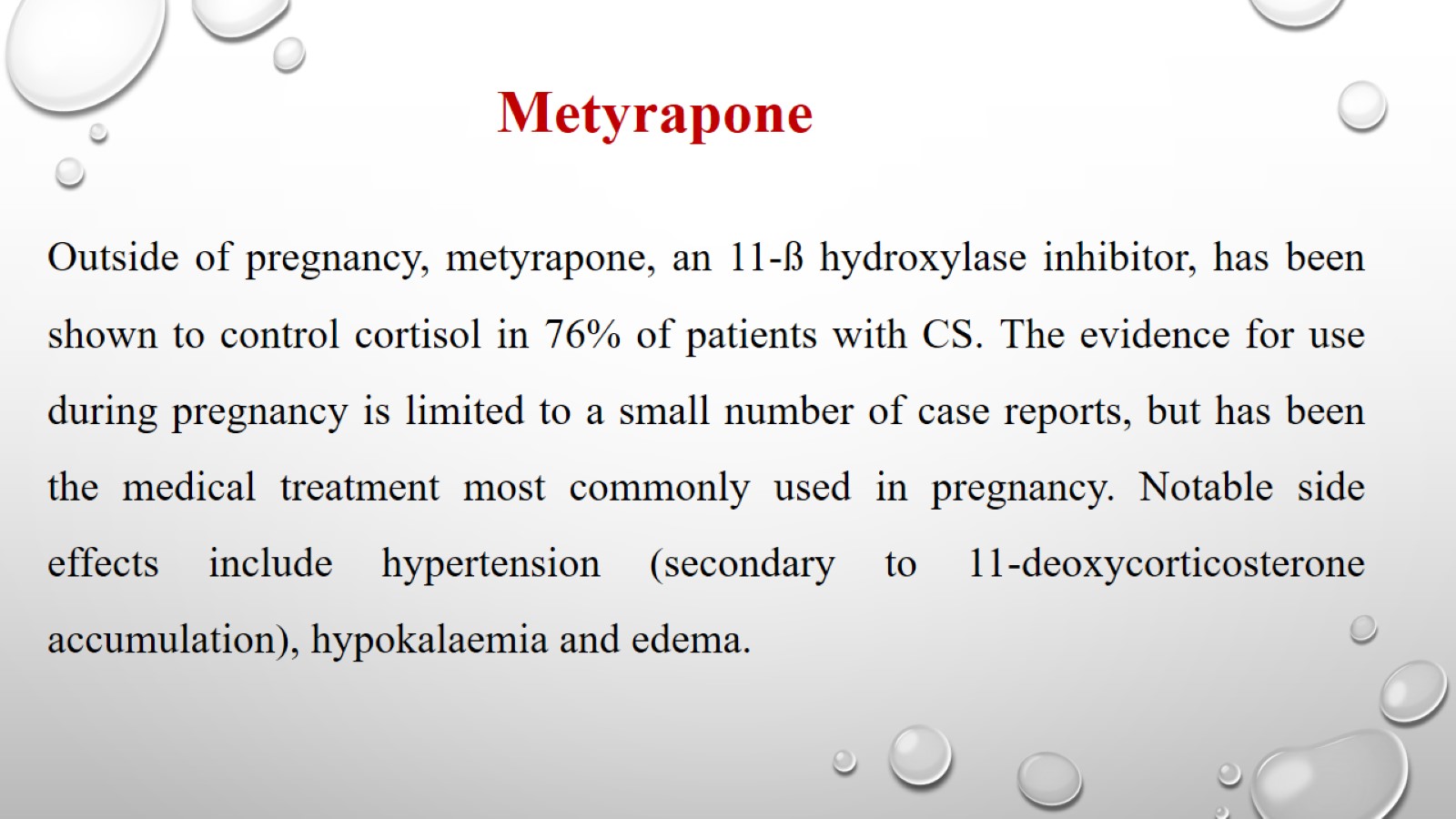 Metyrapone
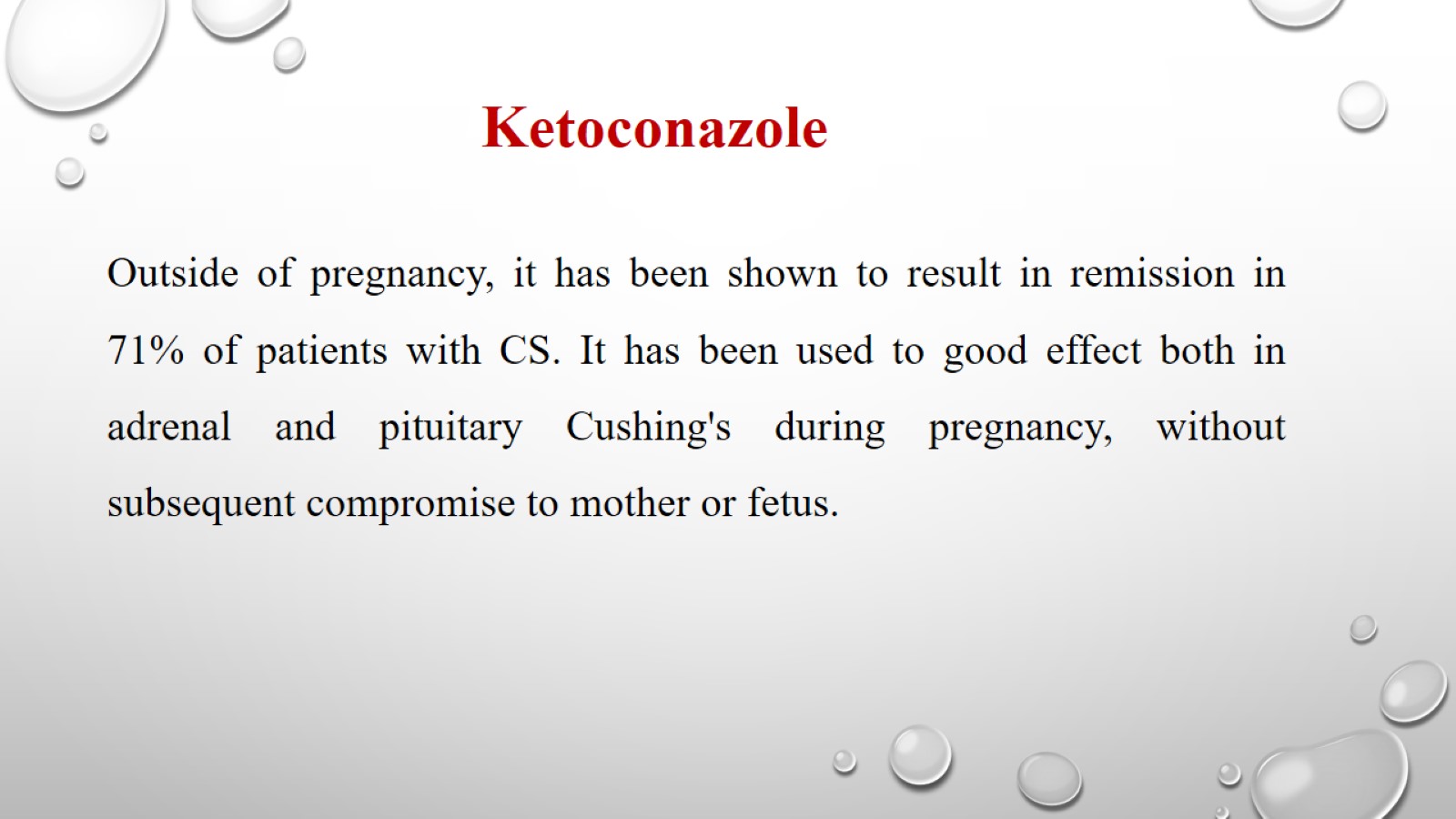 Ketoconazole
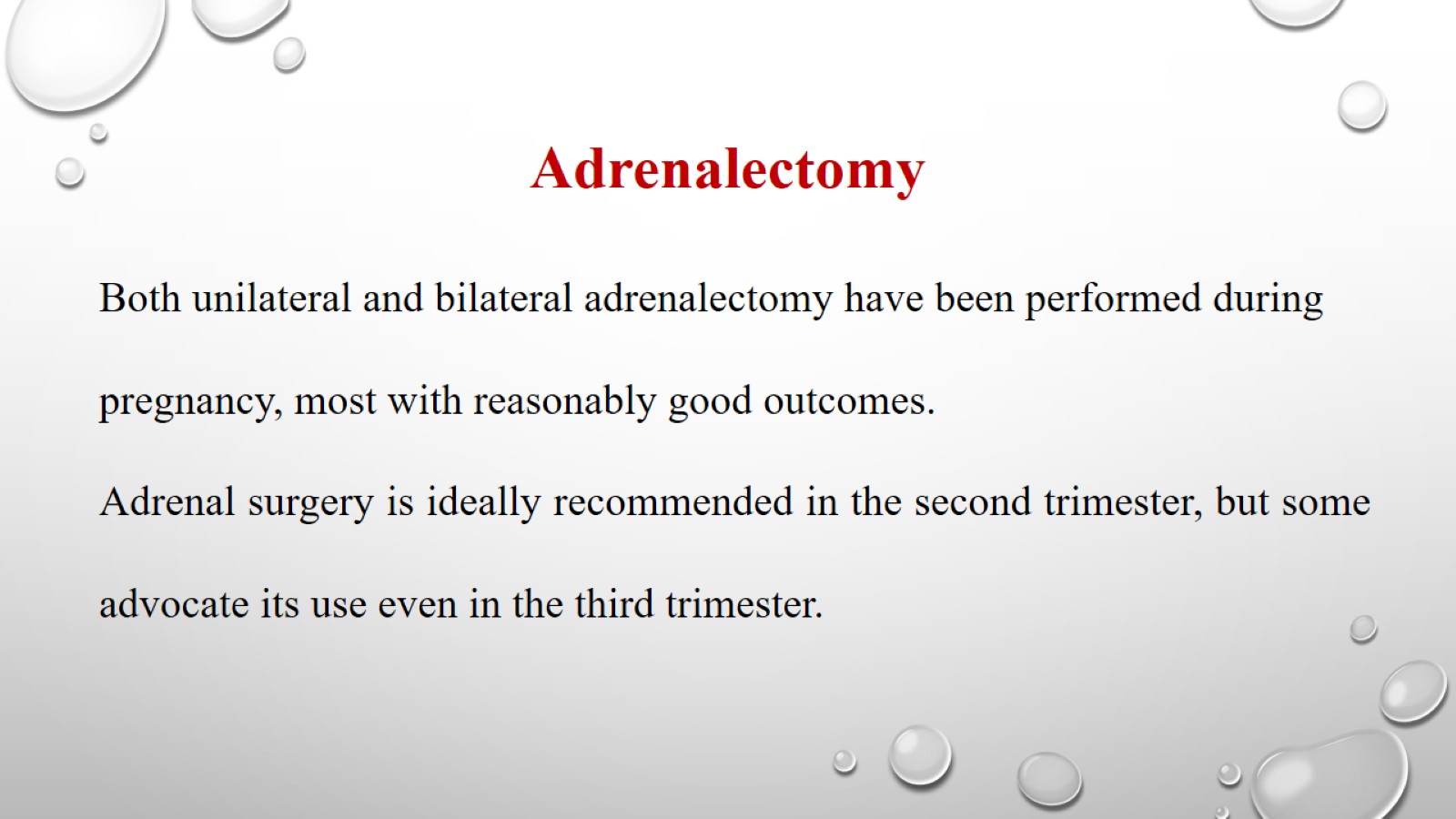 Adrenalectomy
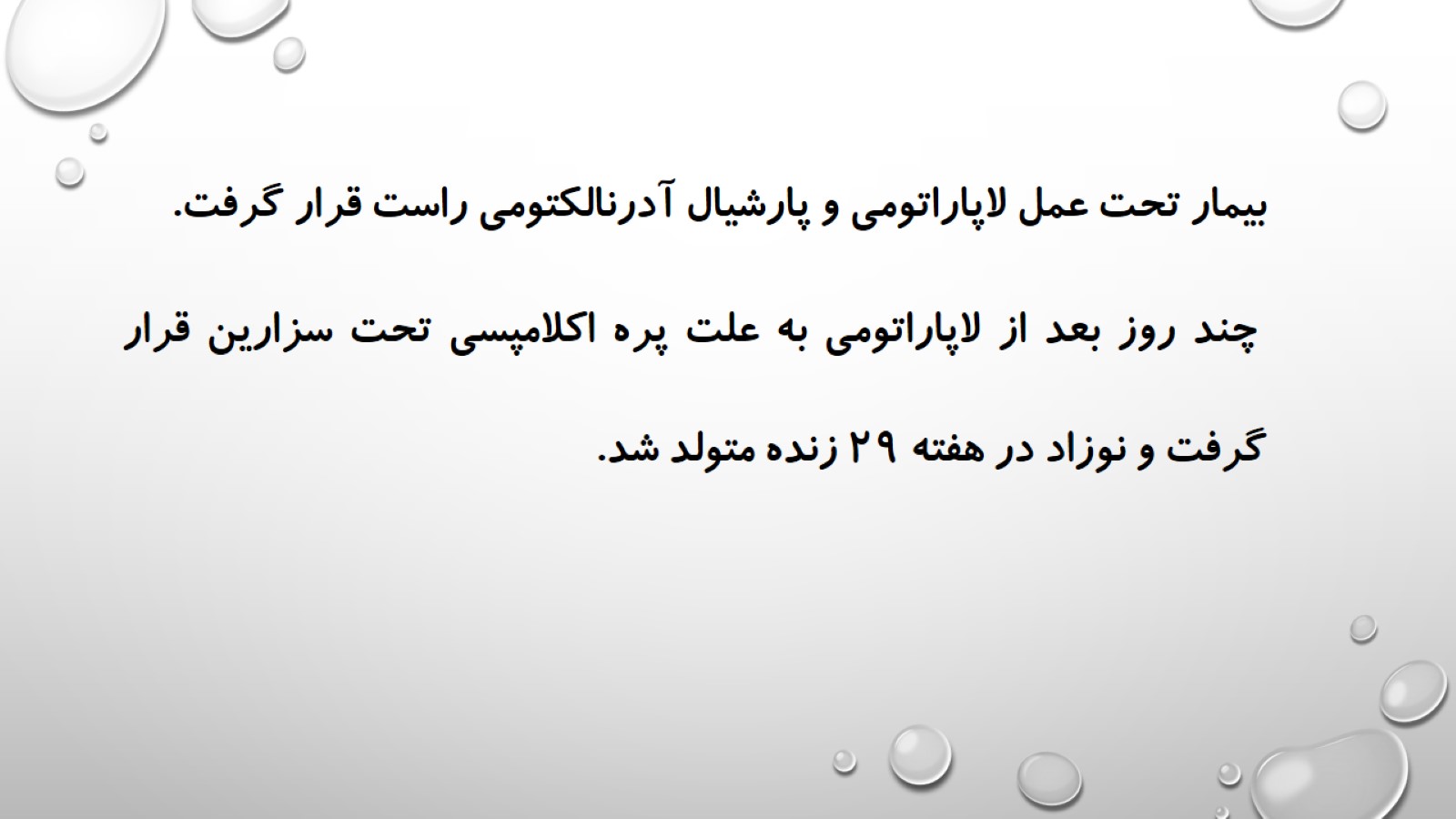 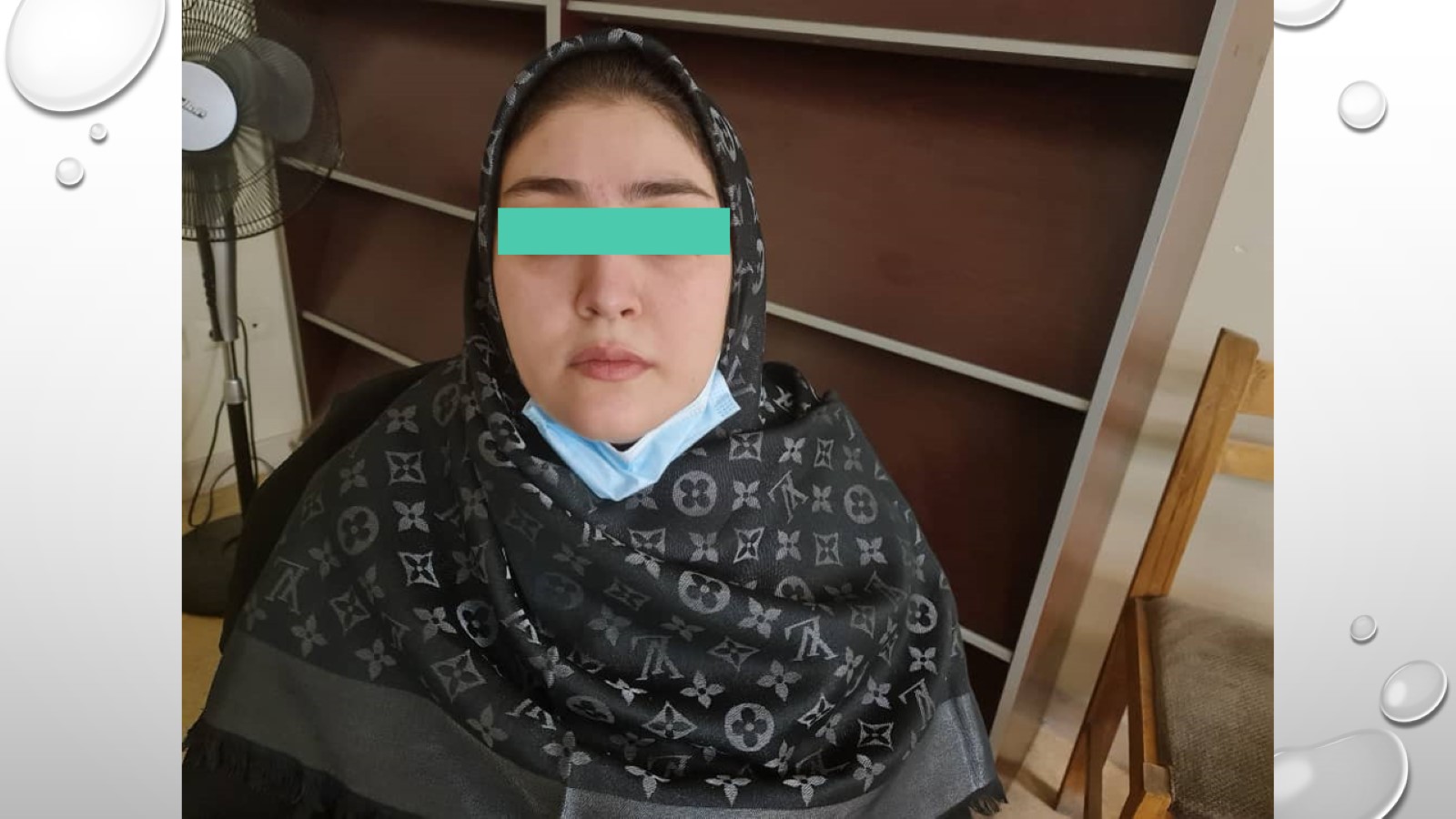 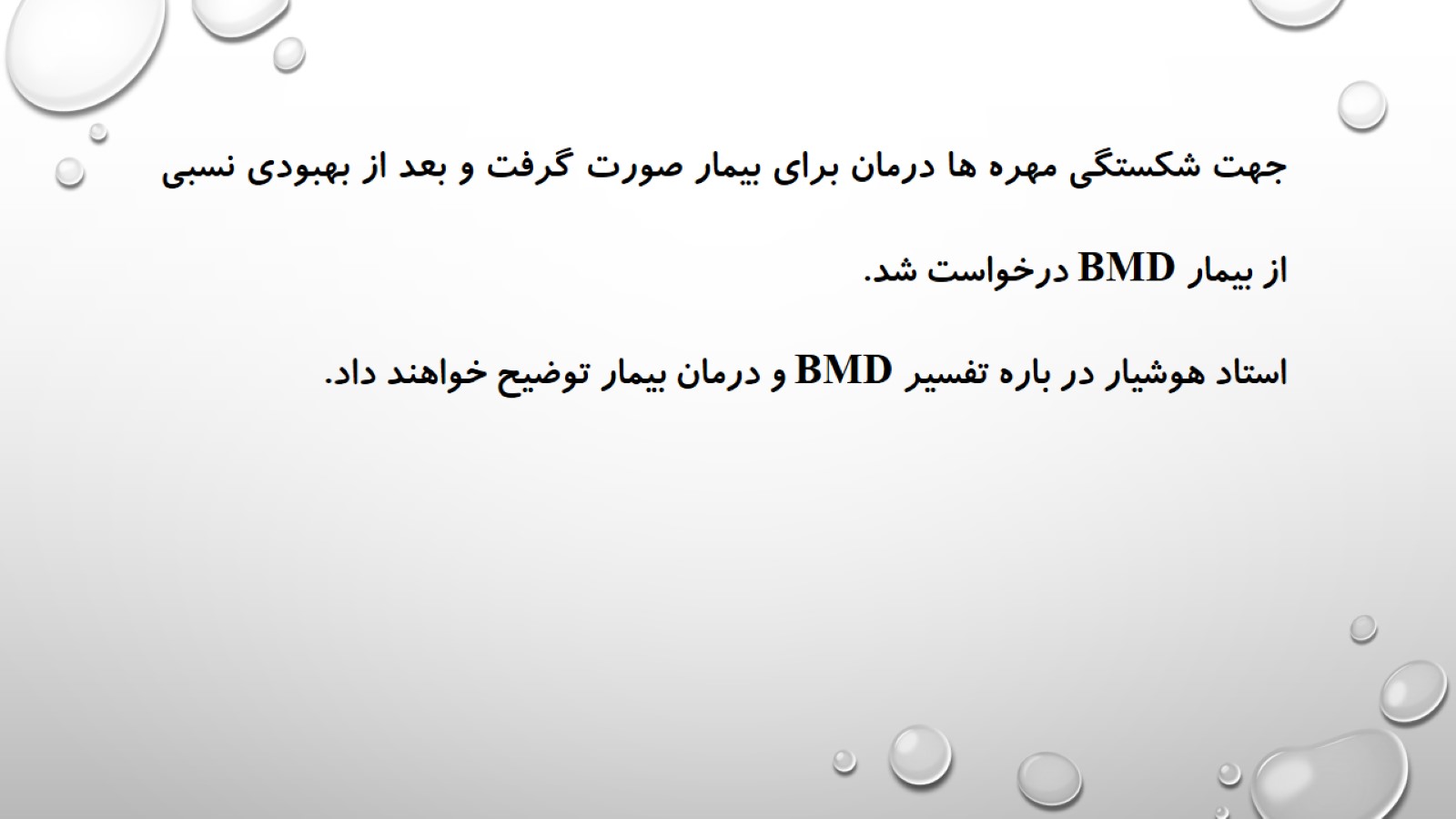 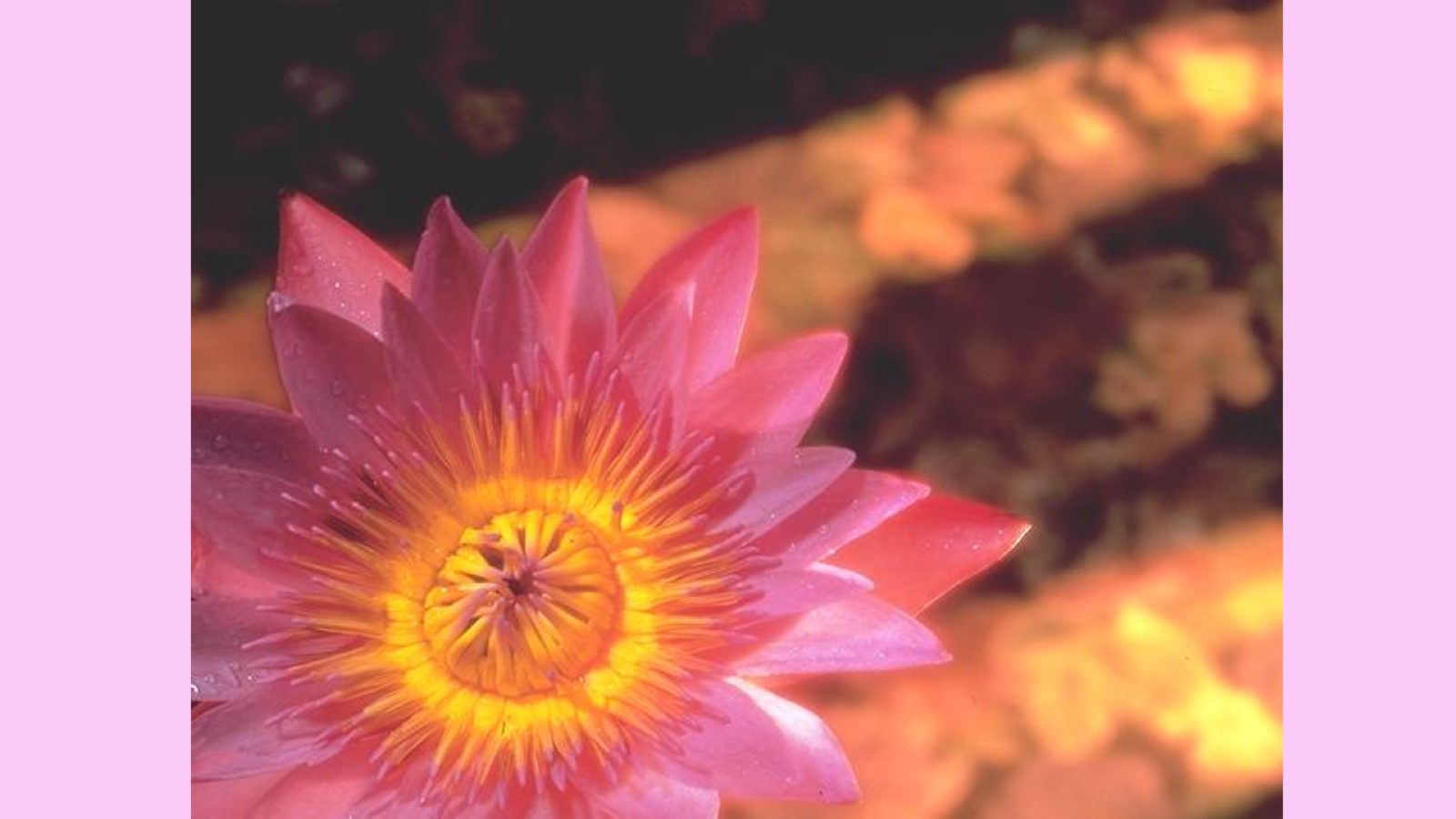